LHCbSMOG2 UPGRADE
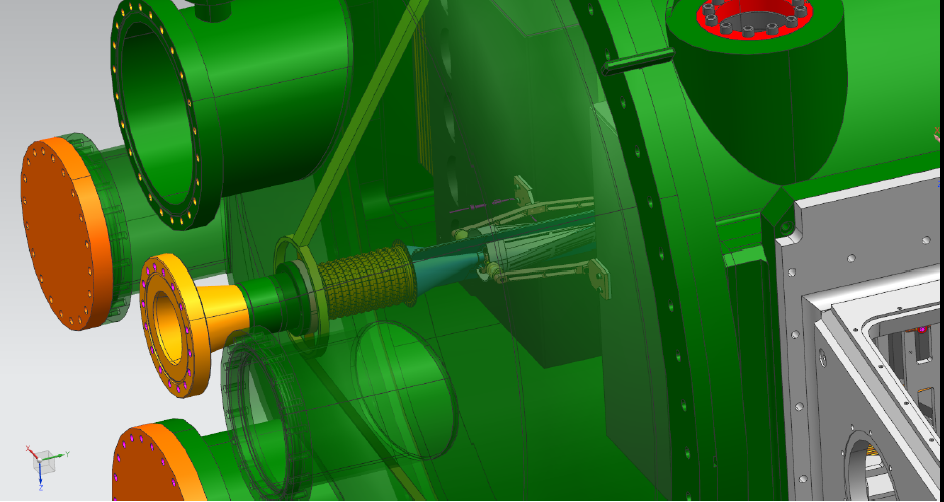 UNPOLARIZED STORAGE CELL

MECHANICAL DESIGN AND INSTALLATION PROCEDURE
CERN - 15/11/2018
V. Carassiti - INFN Ferrara
1
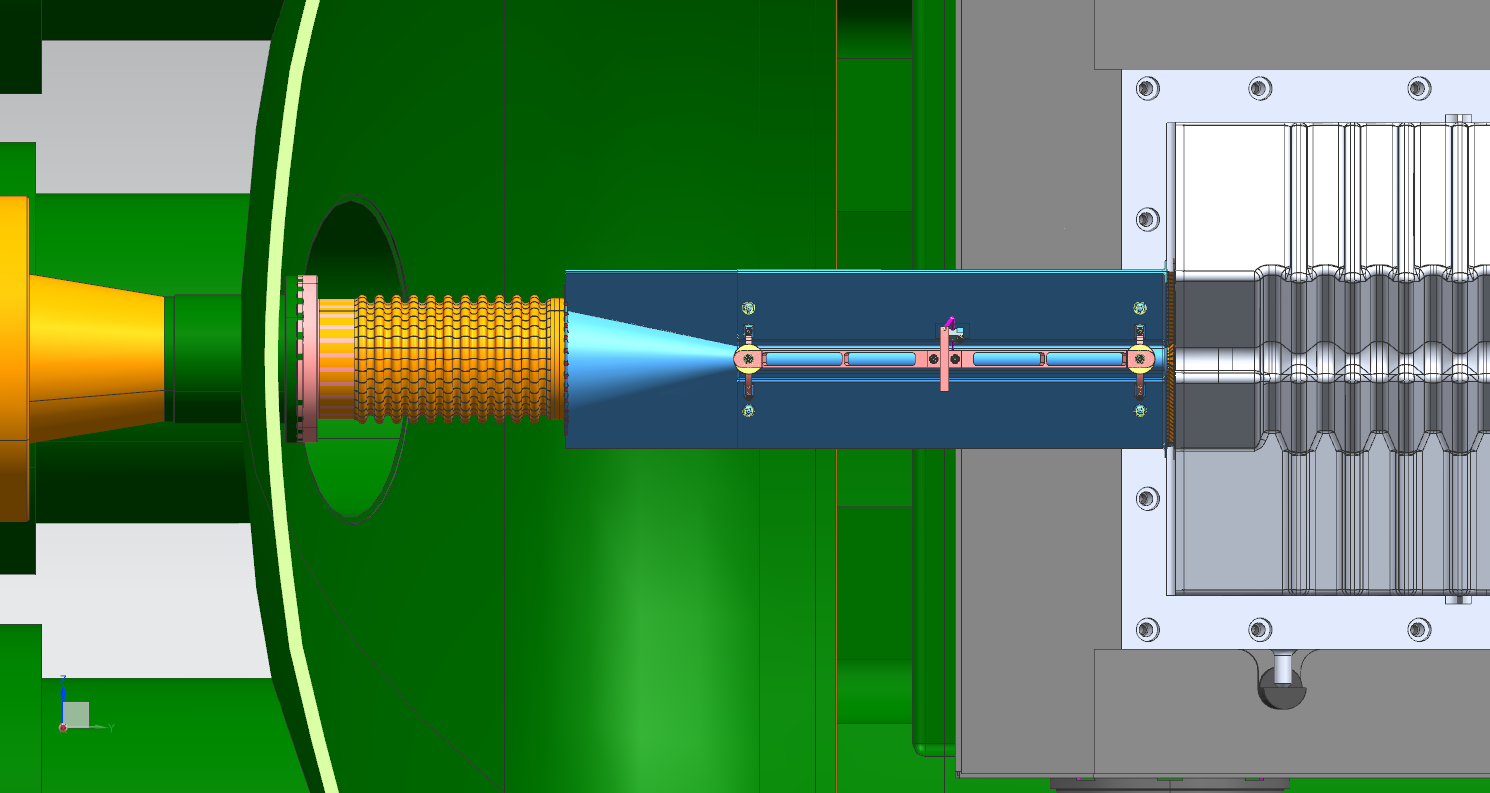 RF FOIL
ALLOWED SPACE INSIDE THE VELO VESSEL
200
192
WAKE FIELD SUPPRESSOR
STORAGE CELL
EXISTING FLANGE
DETECTOR BOX
CERN - 15/11/2018
2
V. Carassiti - INFN Ferrara
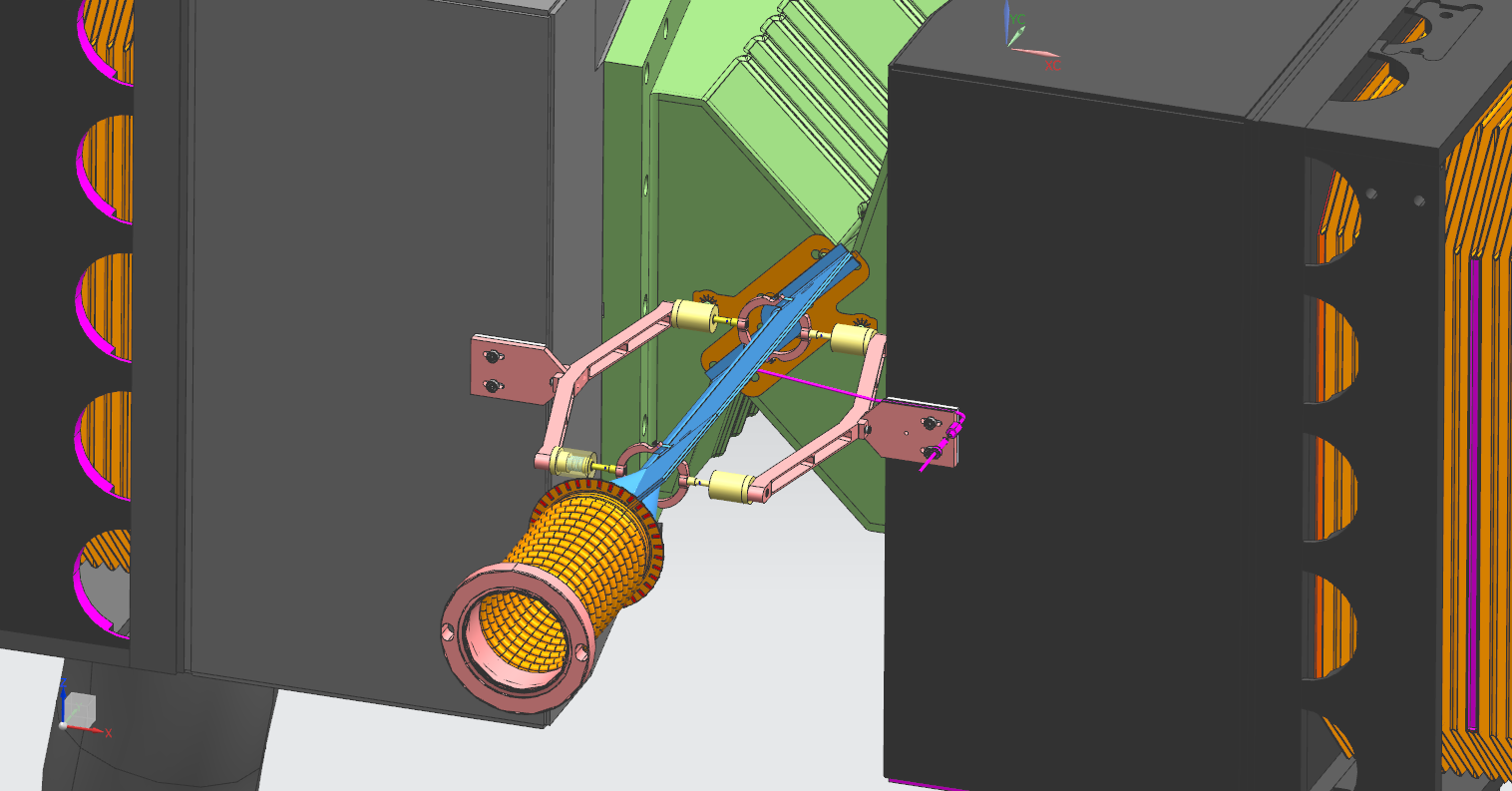 UNPOL STORAGE CELL : CLOSED POSITION VIEW
ELECTRICAL CONNECTION
STORAGE CELL
UNPOL GAS FEED
WAKE FIELD SUPPRESSOR
RF FOIL
DETECTOR BOX
V. Carassiti - INFN Ferrara
CERN - 15/11/2018
3
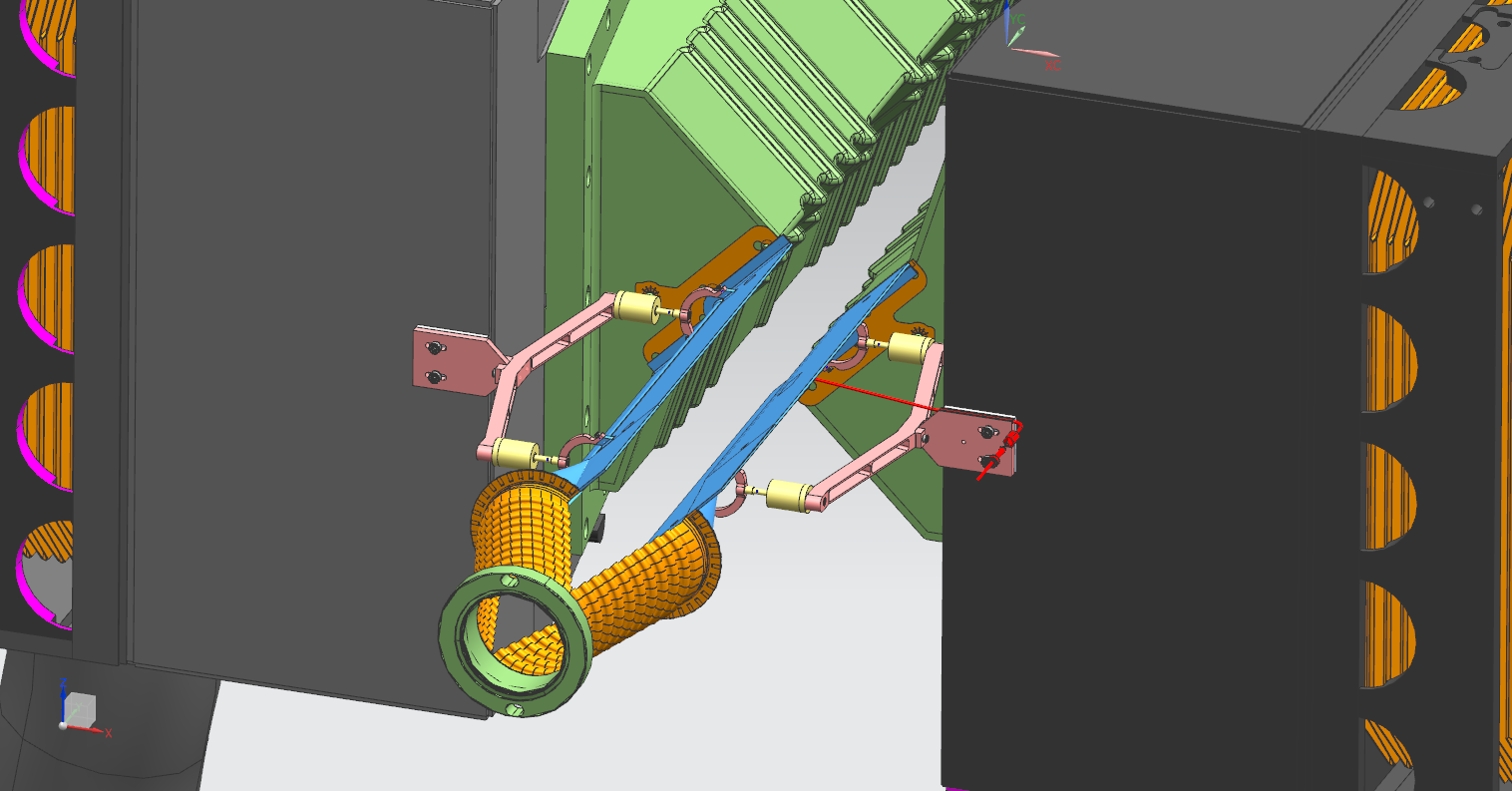 UNPOL STORAGE CELL : OPEN POSITION VIEW
ELECTRICAL CONNECTION
STORAGE CELL
UNPOL GAS FEED
WAKE FIELD SUPPRESSOR
RF FOIL
DETECTOR BOX
CERN - 15/11/2018
V. Carassiti - INFN Ferrara
4
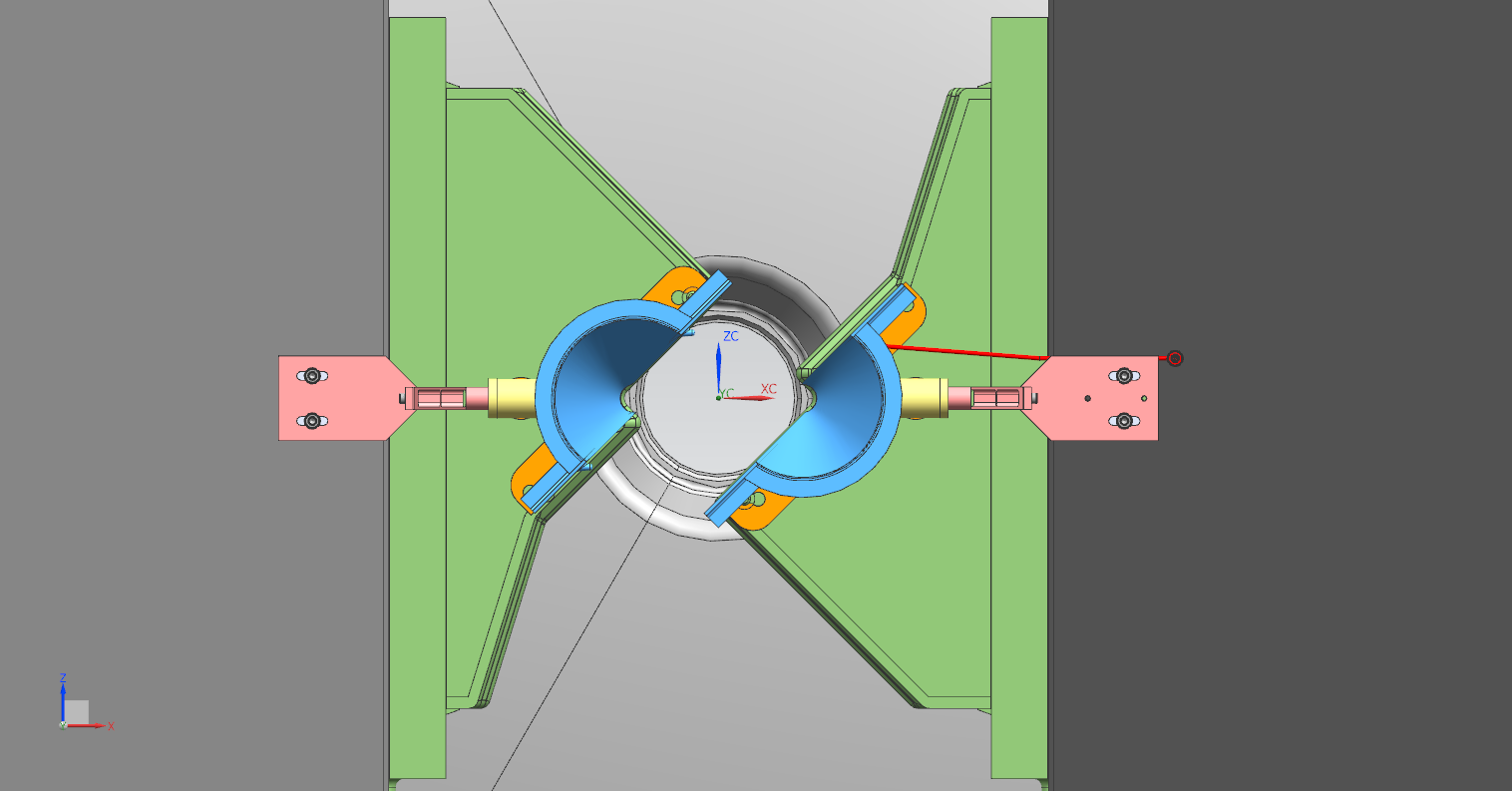 UNPOL STORAGE CELL OPEN : FRONT VIEW
STORAGE CELL
30 mm
30 mm
RF FOIL
DETECTOR BOX
CERN - 15/11/2018
V. Carassiti - INFN Ferrara
5
UNPOL STORAGE CELL  VIEW1: CLOSED POSITION
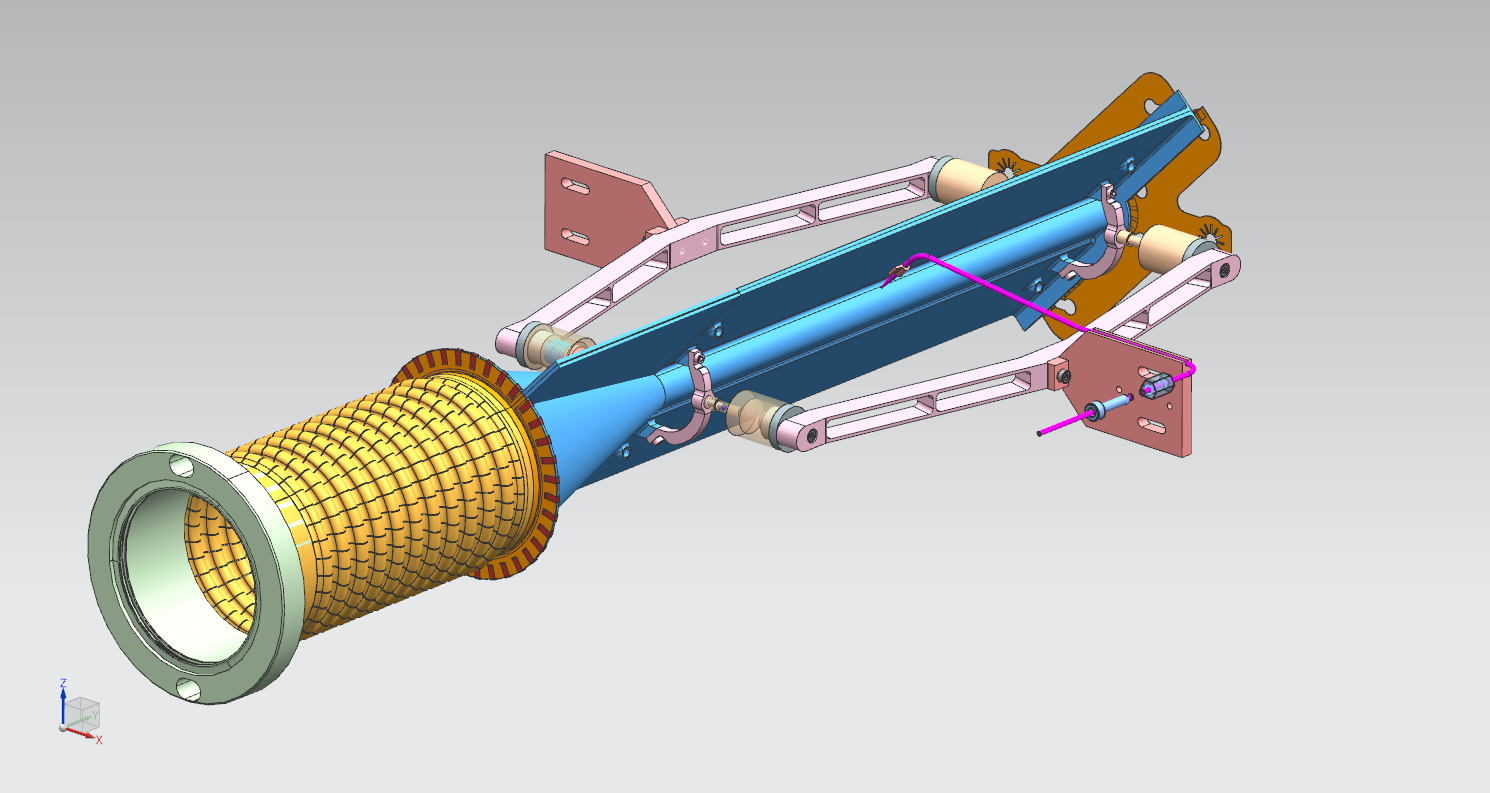 ELECTRICAL CONTINUITY BETWEEN CELL AND RF FOIL
FLOATING HALF CELL SUPPORT CONNECTED TO THE DETECTOR BOX
STORAGE CELL
SUSPENSIONS
STORAGE CELL
GAS FEED TUBE IN 
THE CELL CENTER
CONICAL TRANSITION
FIXED HALF CELL SUPPORT CONNECTED TO THE DETECTOR BOX
FLEXIBLE WAKE FIELD SUPPRESSOR
CERN - 15/11/2018
V. Carassiti - INFN Ferrara
6
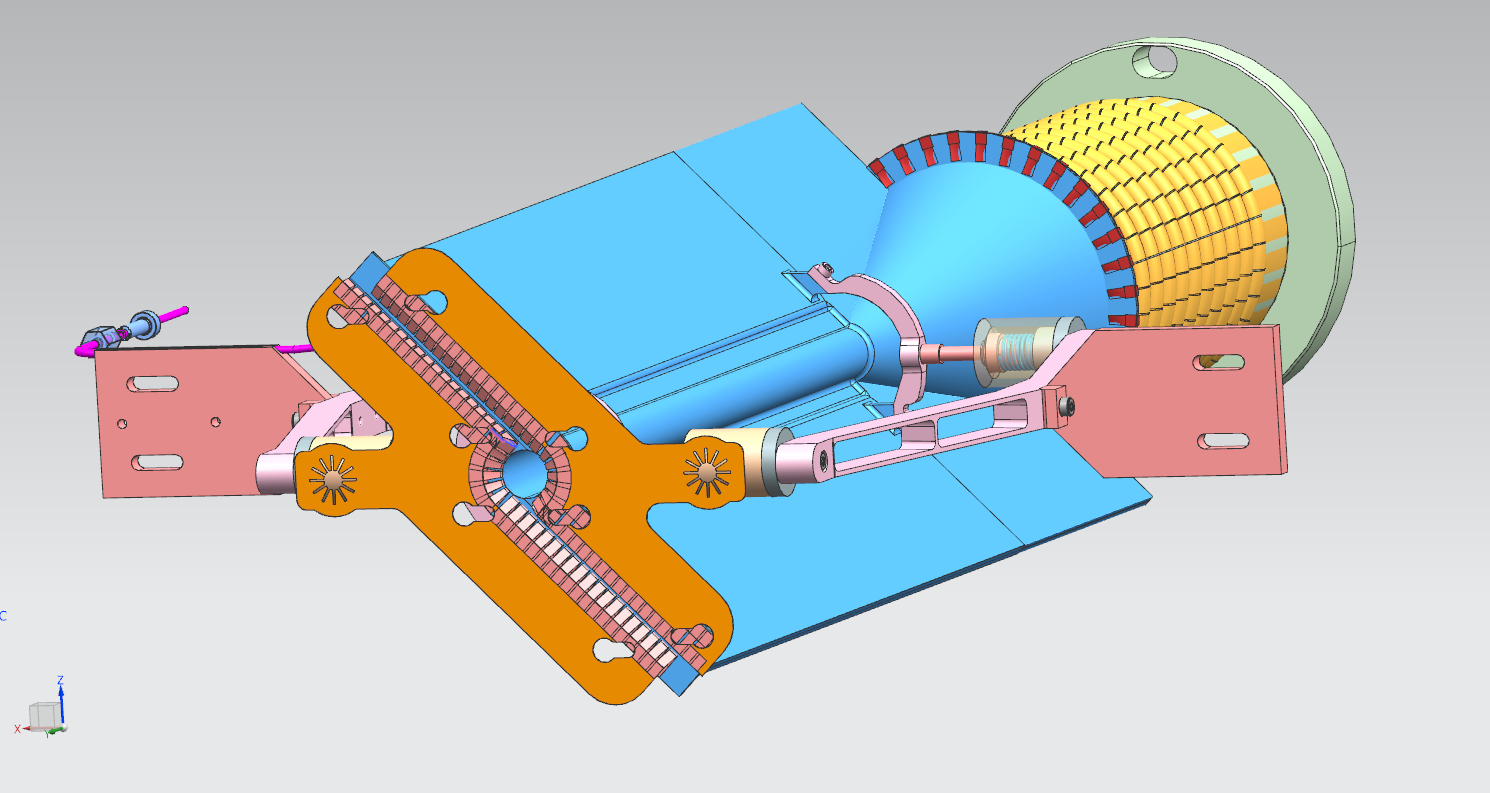 UNPOL CELL CLOSED POSITION – VIEW 2
CERN - 15/11/2018
7
V. Carassiti - INFN Ferrara
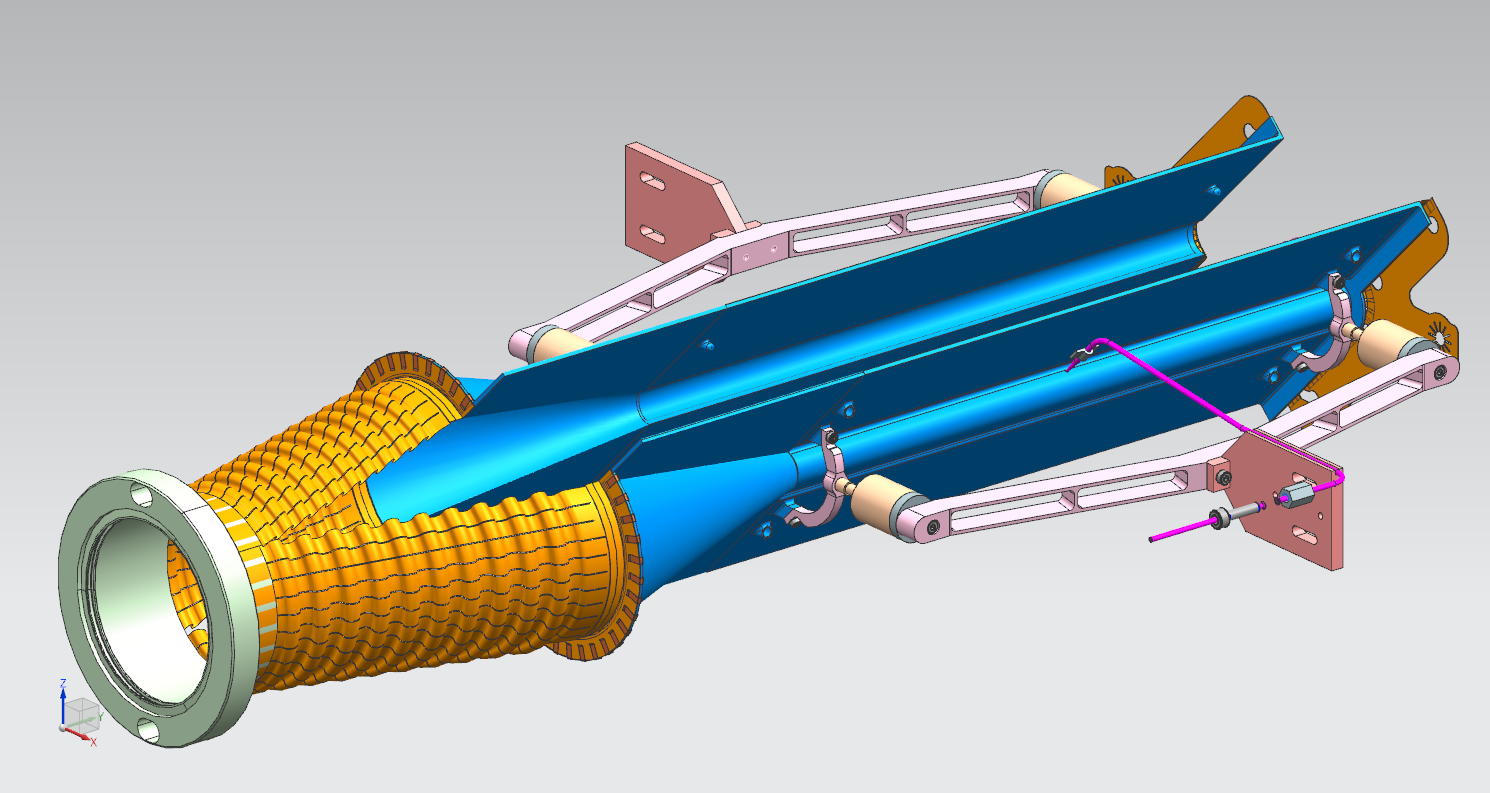 UNPOL CELL OPEN POSITION – VIEW 1
CERN - 15/11/2018
8
V. Carassiti - INFN Ferrara
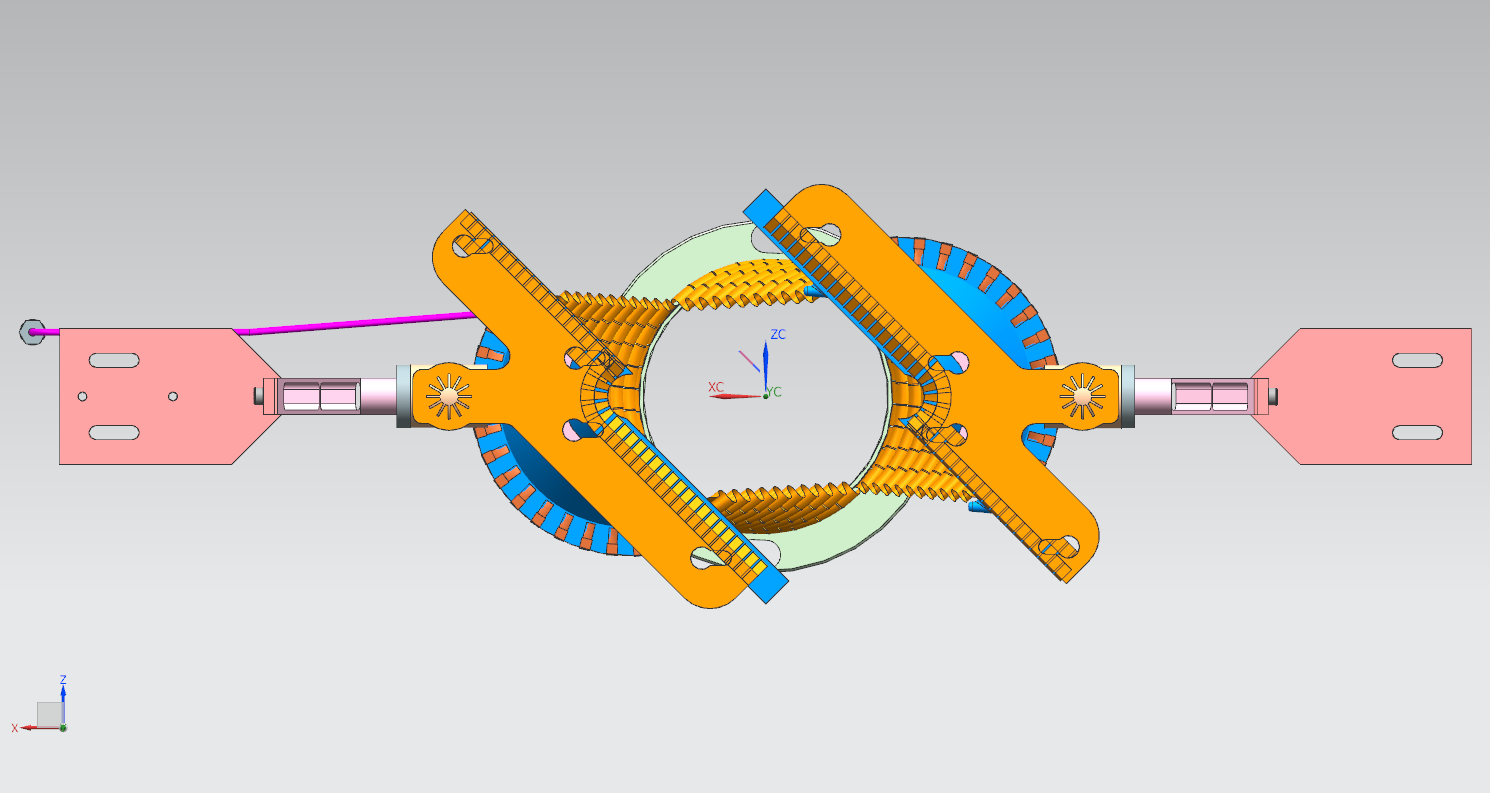 UNPOL CELL OPEN POSITION – VIEW 2
CERN - 15/11/2018
9
V. Carassiti - INFN Ferrara
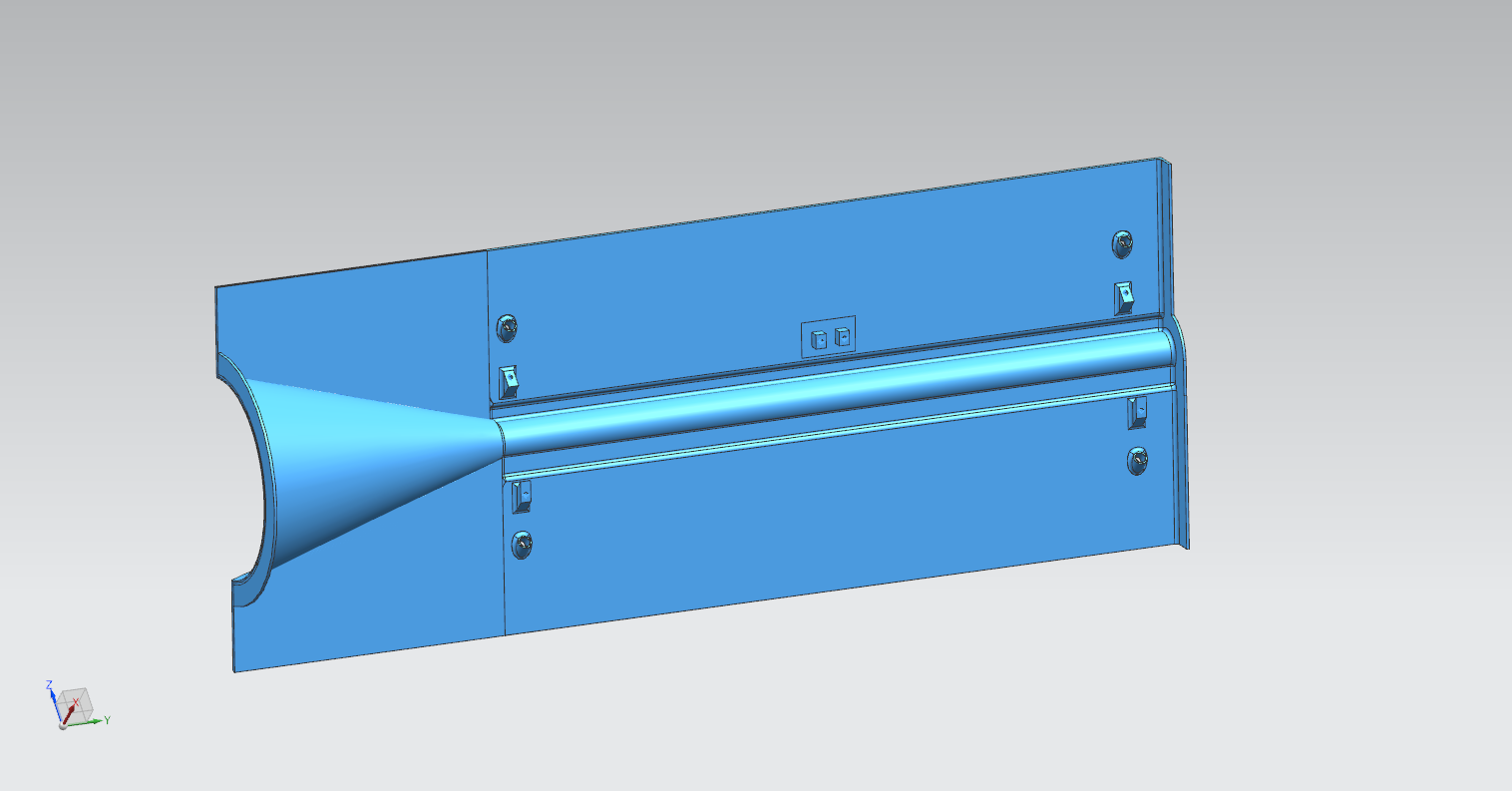 STORAGE CELL DIMENSIONS
200
80
107
Radius = 28 mm
tube 0,2 mm thick
Radius = 5 mm
CONICAL TRANSITION
wing 1,2 mm thick
Electrical continuity connector
Flexible WFS connector
CERN - 15/11/2018
V. Carassiti - INFN Ferrara
10
MACHINING PROCESS – OUTER SIDE
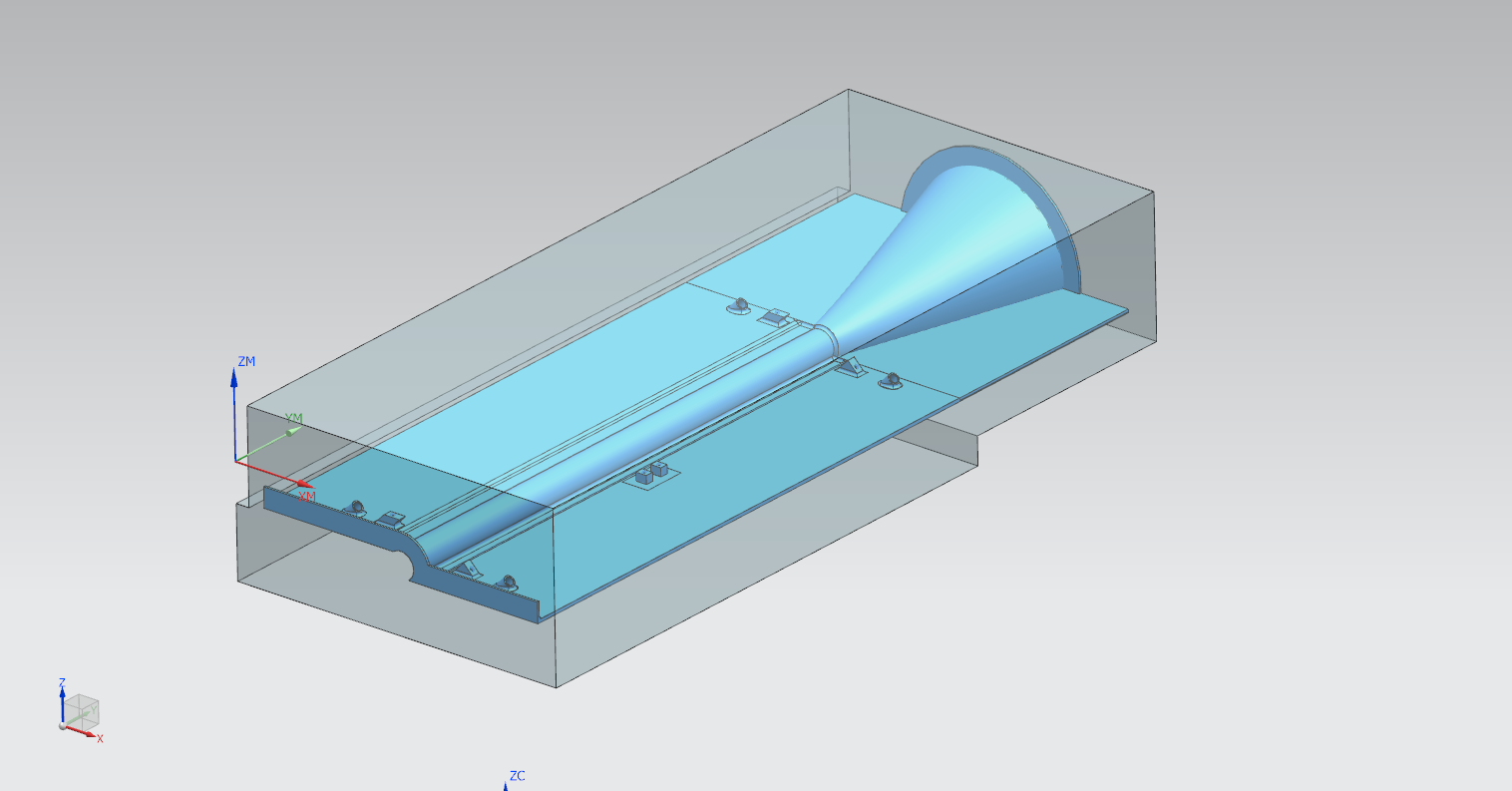 BLANK
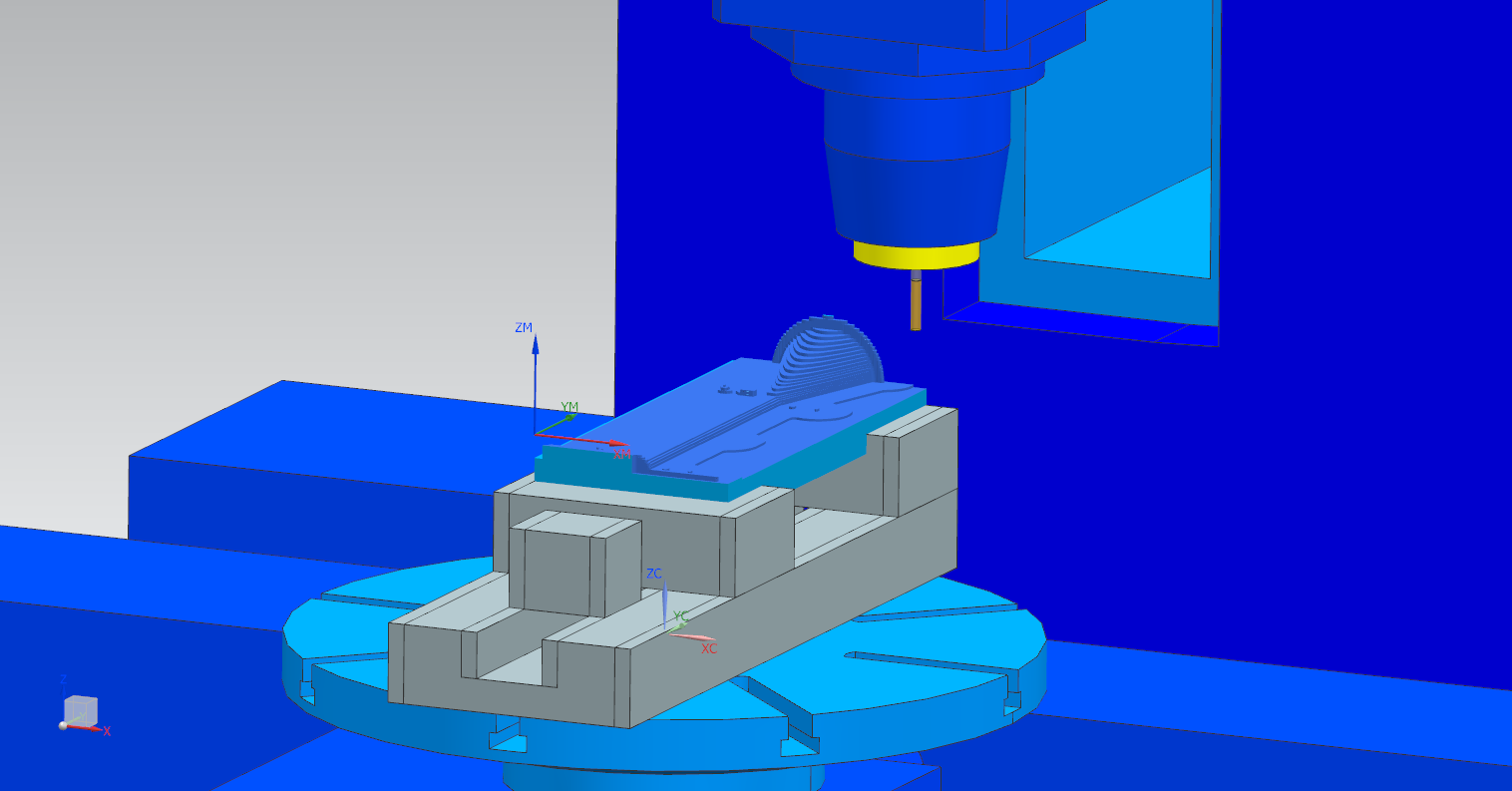 MACHINING SIMULATION
PART
STRESS RELIEVING HEAT TREATMENT
AFTER THE MILL ROUGH PROCESS :
1 h @ 290°C
CERN - 15/11/2018
V. Carassiti - INFN Ferrara
11
MACHINING PROCESS –  INNER SIDE
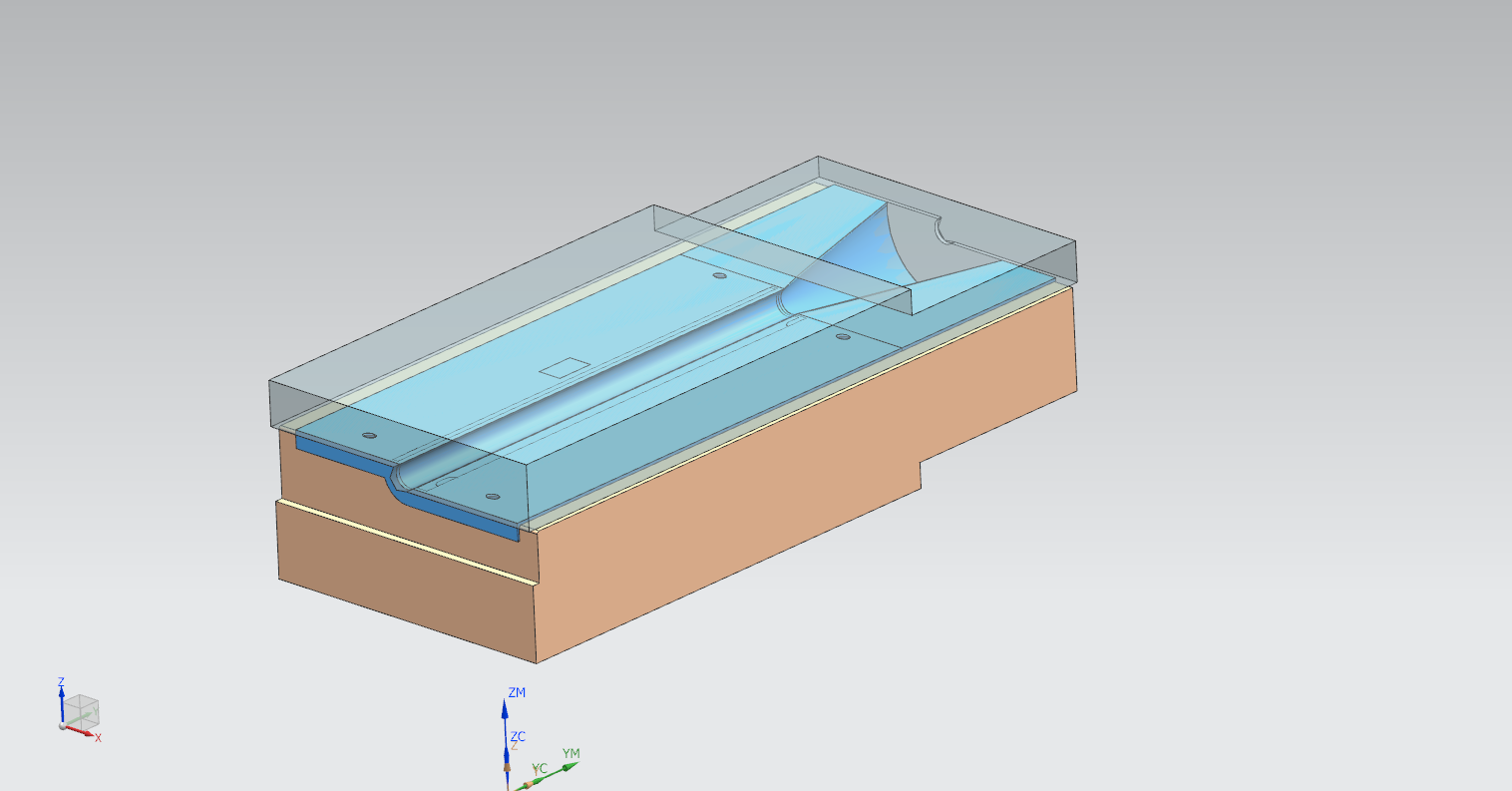 BLANK
PART
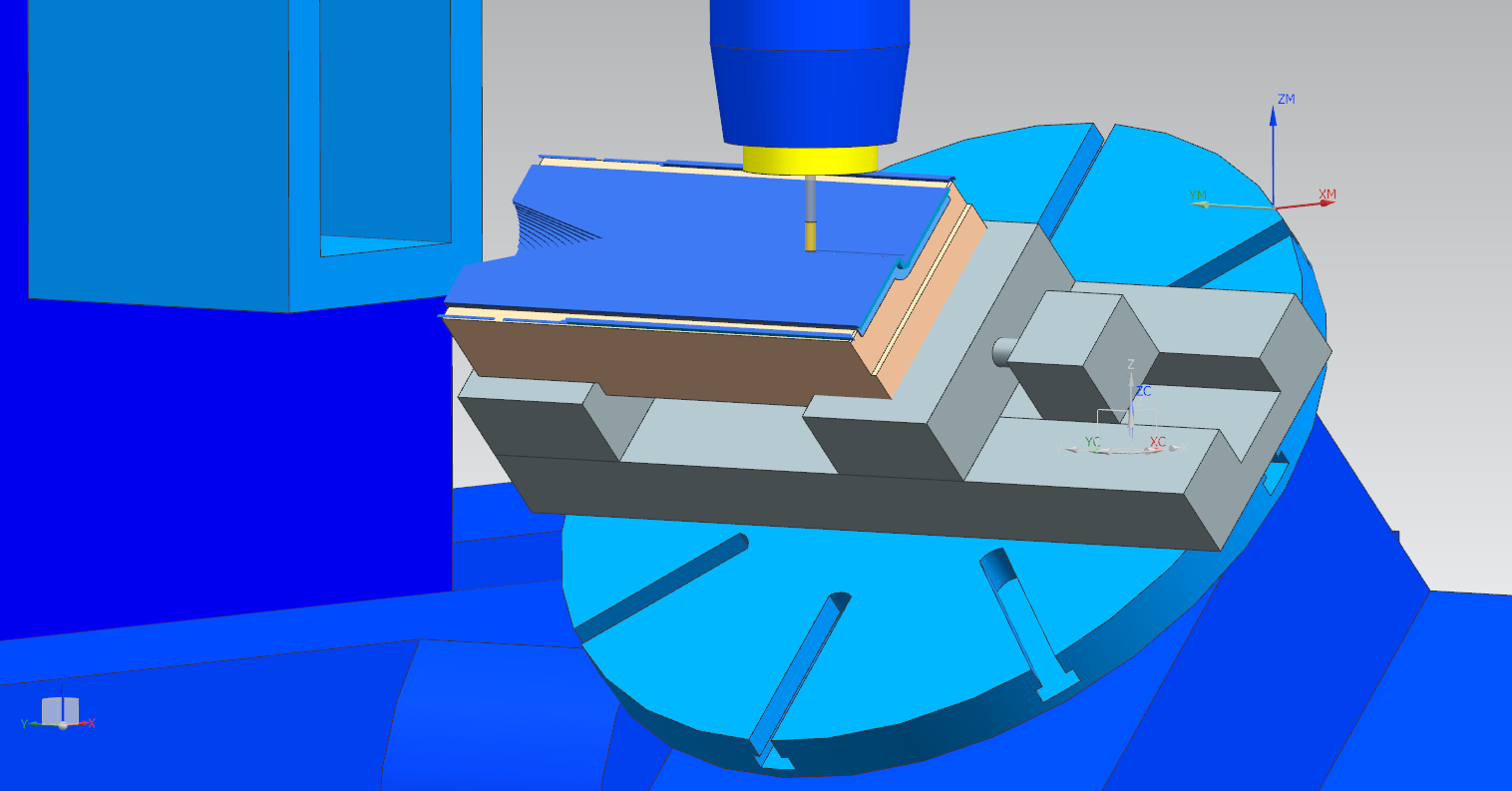 MACHINING SIMULATION
VACUUM PLATE
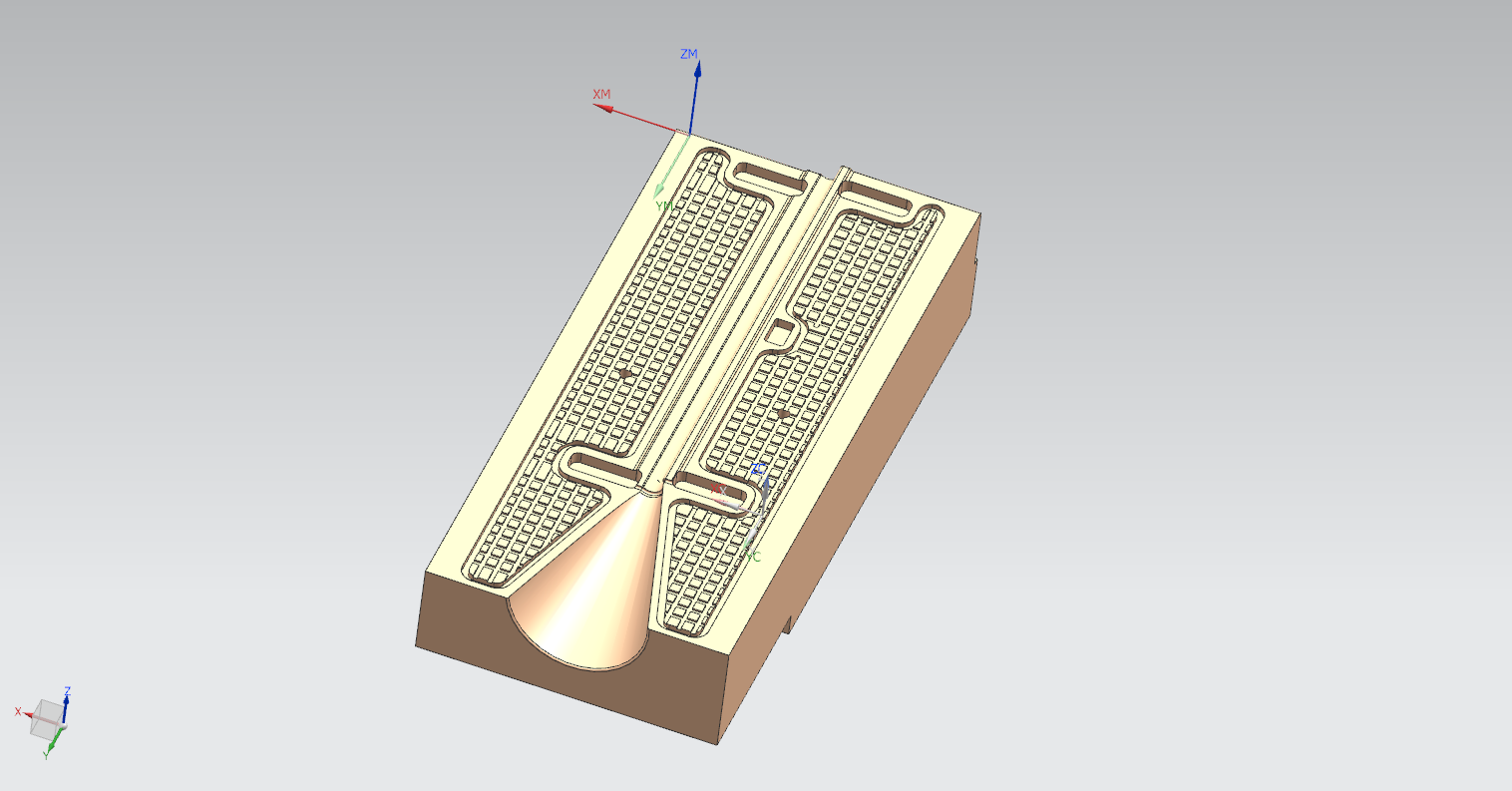 PART
CERN - 15/11/2018
V. Carassiti - INFN Ferrara
12
MACHINING PROCESS – FIRST PROTOTYPE
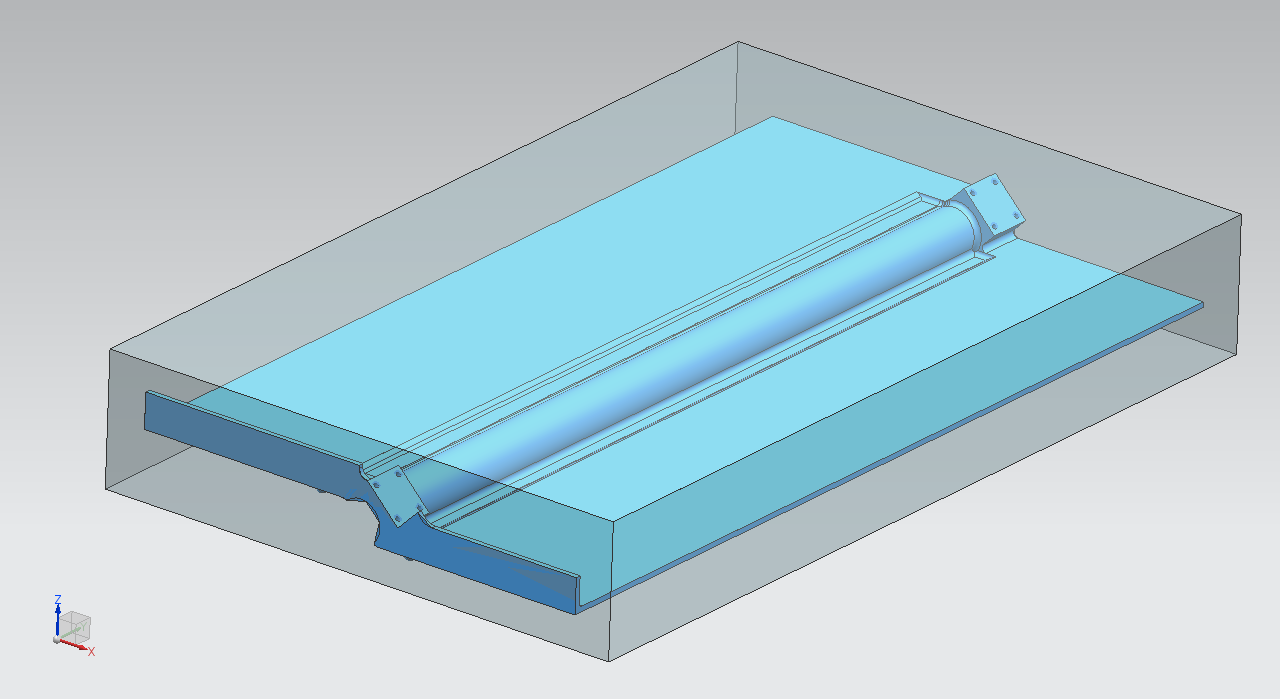 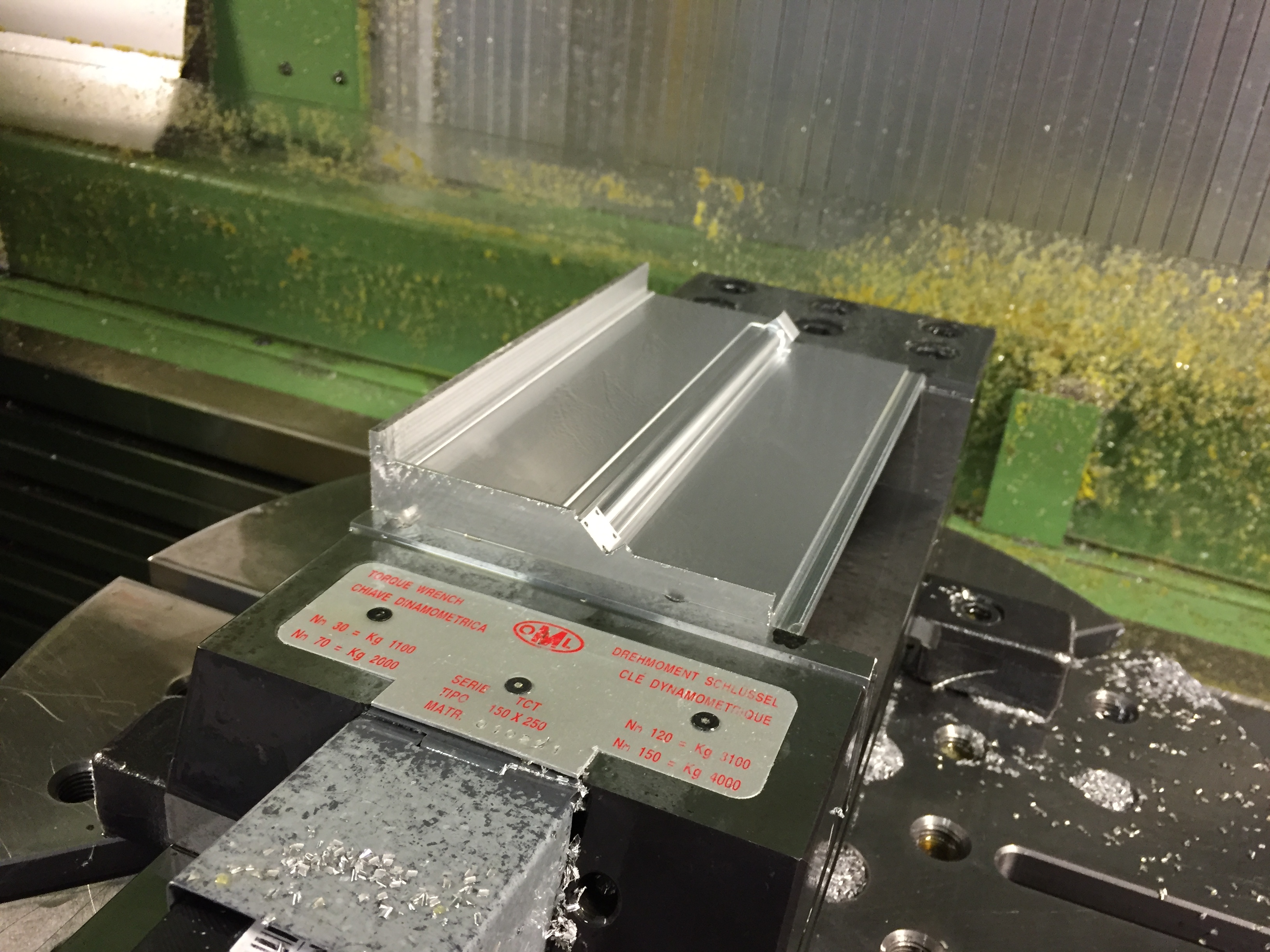 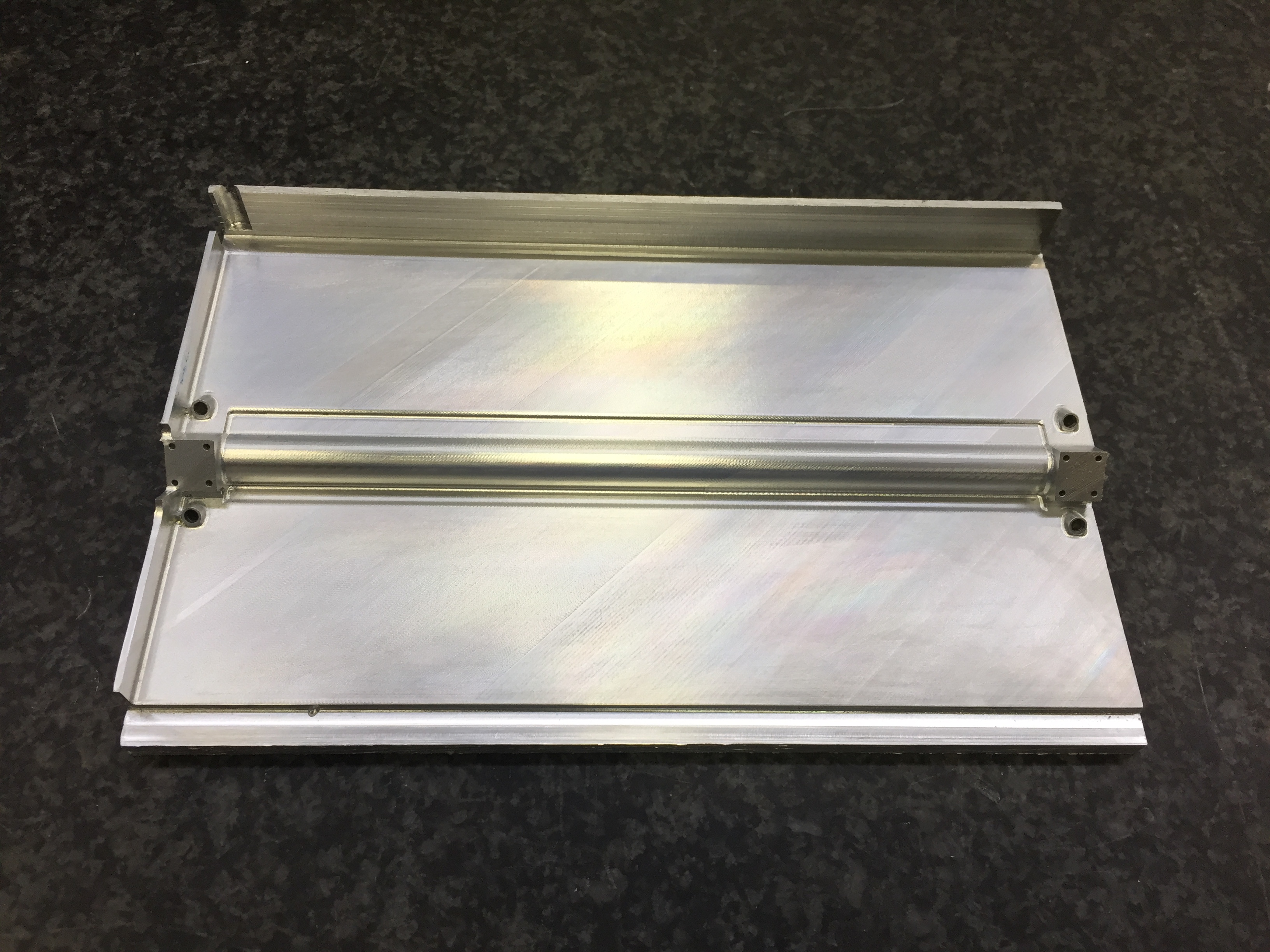 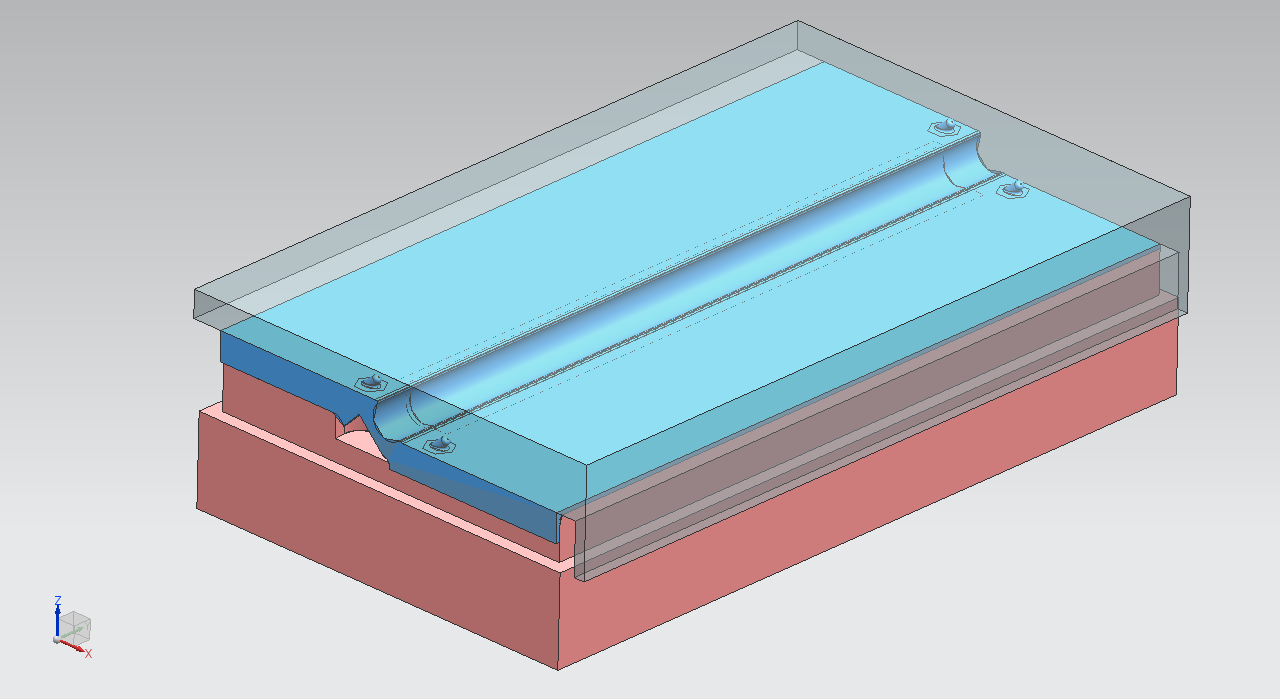 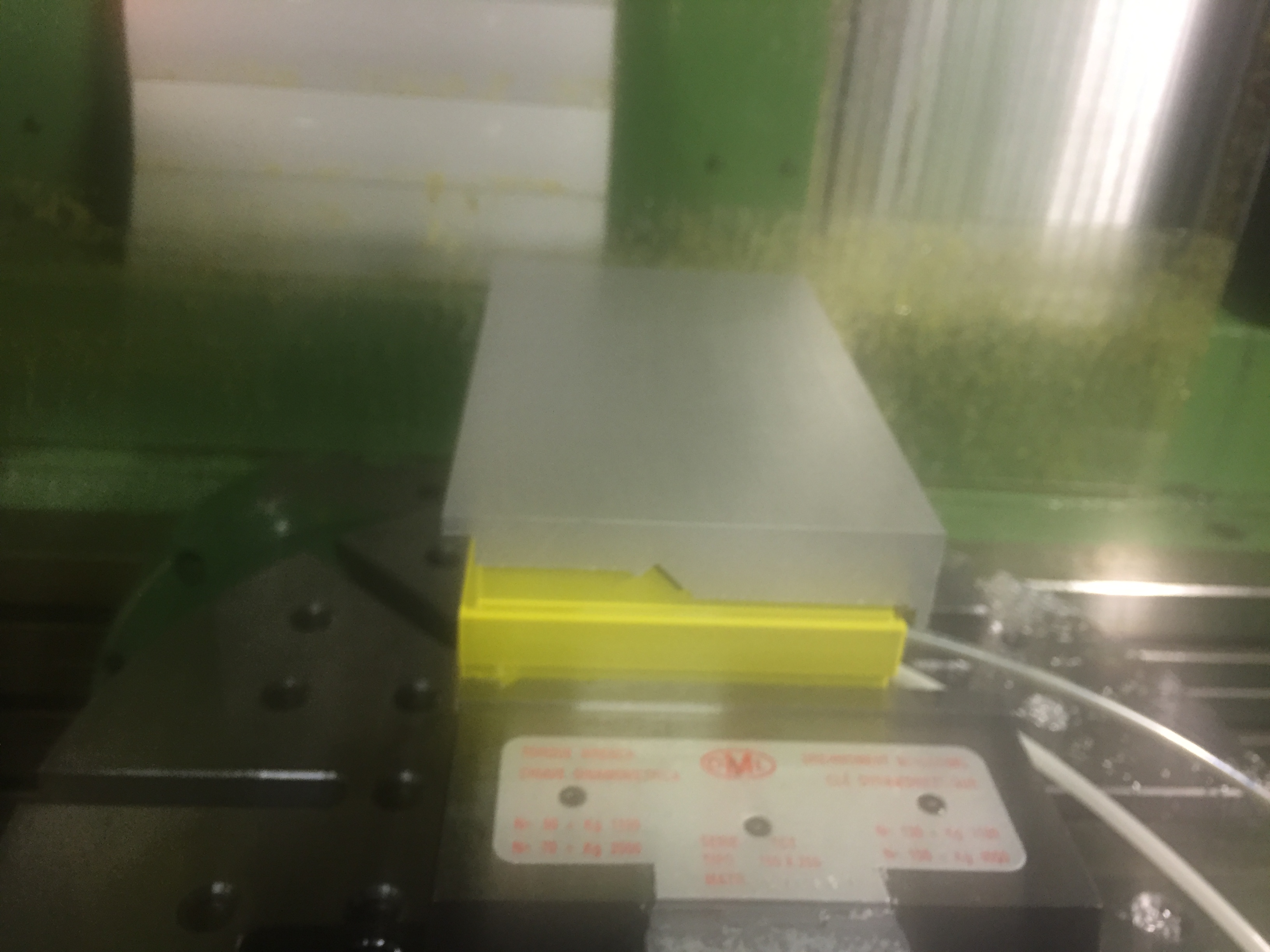 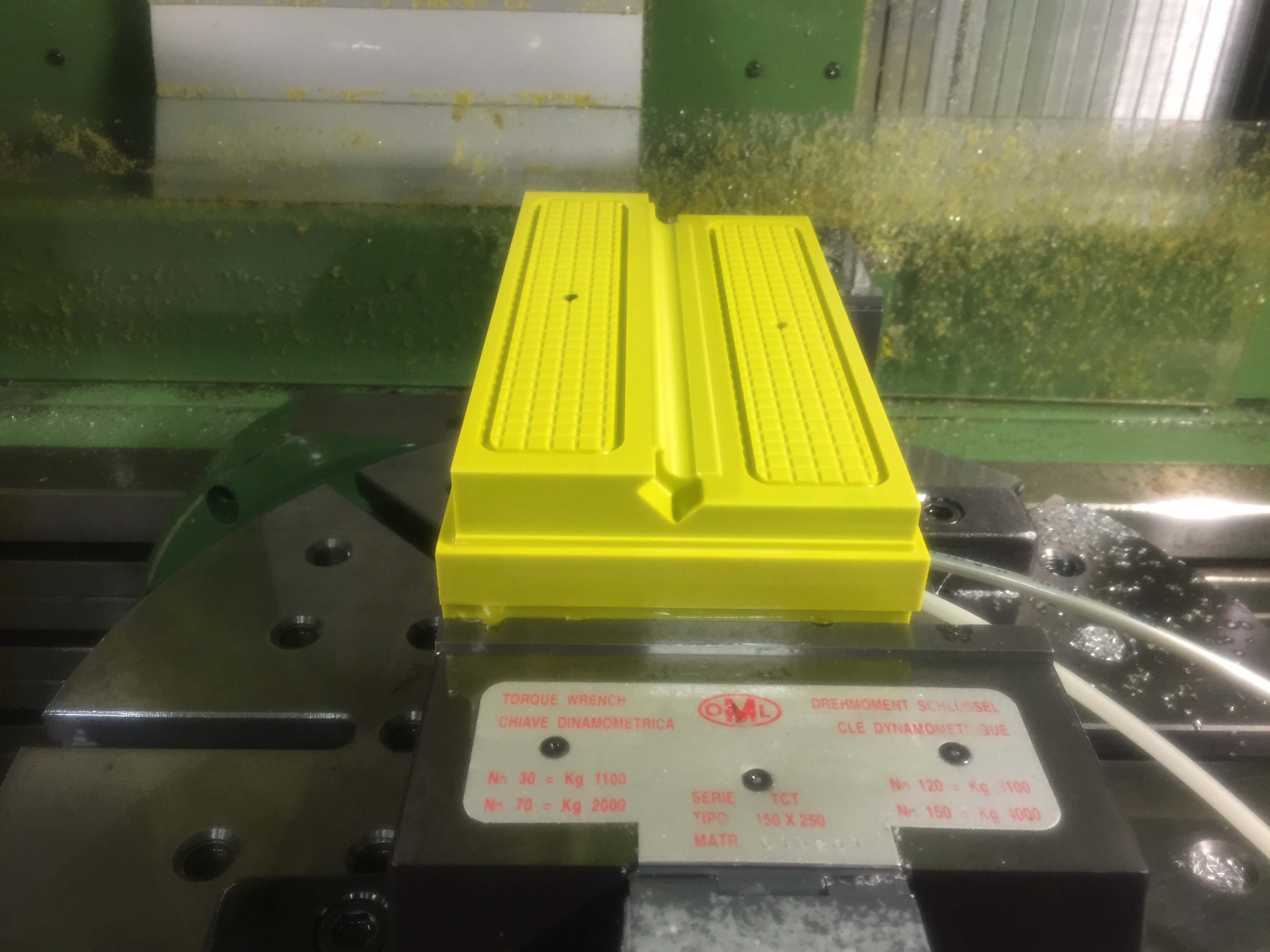 CERN - 15/11/2018
V. Carassiti - INFN Ferrara
13
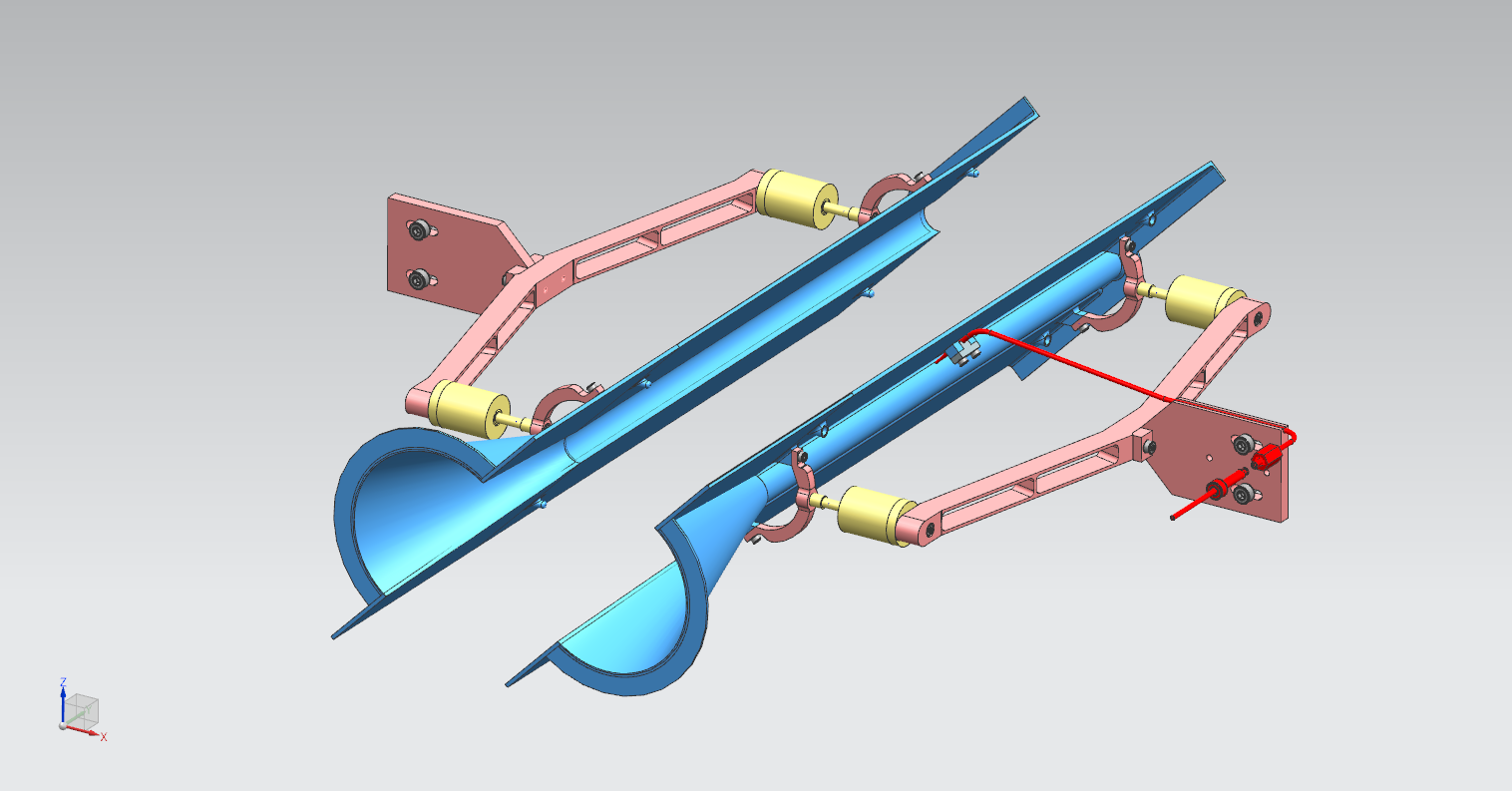 UNPOL STORAGE CELL  : OPEN – CLOSING SYSTEM
FLOATING HALF CELL COMPENSATING THE TOLERANCE OF THE DETECOR’S CLOSURE POSITION
FIXED HALF CELL REFERRING THE CLOSURE POSITION
CERN - 15/11/2018
V. Carassiti - INFN Ferrara
14
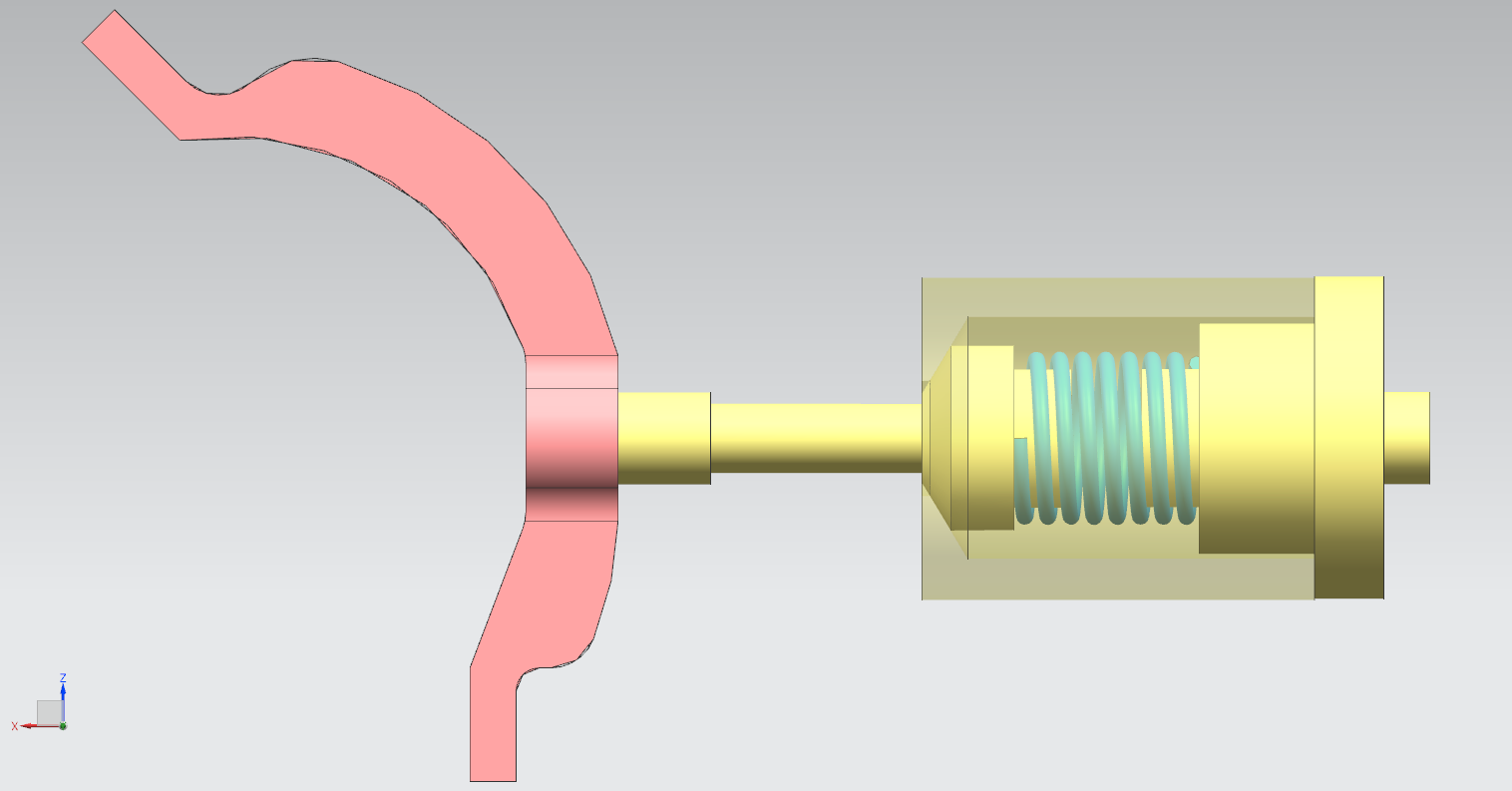 FLOATING SYSTEM – 1
FIXED PARTS CONNECTED BY BARS TO THE DETECTOR BOX
SPRING
FLOATING PART
SUPPORTING THE CELL
THE CONTACT OF THE FLOATING HALF OF THE CELL WITH  THE FIXED HALF,  IS GIVEN BY THE SPRING COMPRESSION FORCE
CERN - 15/11/2018
V. Carassiti - INFN Ferrara
15
FLOATING SYSTEM – 2
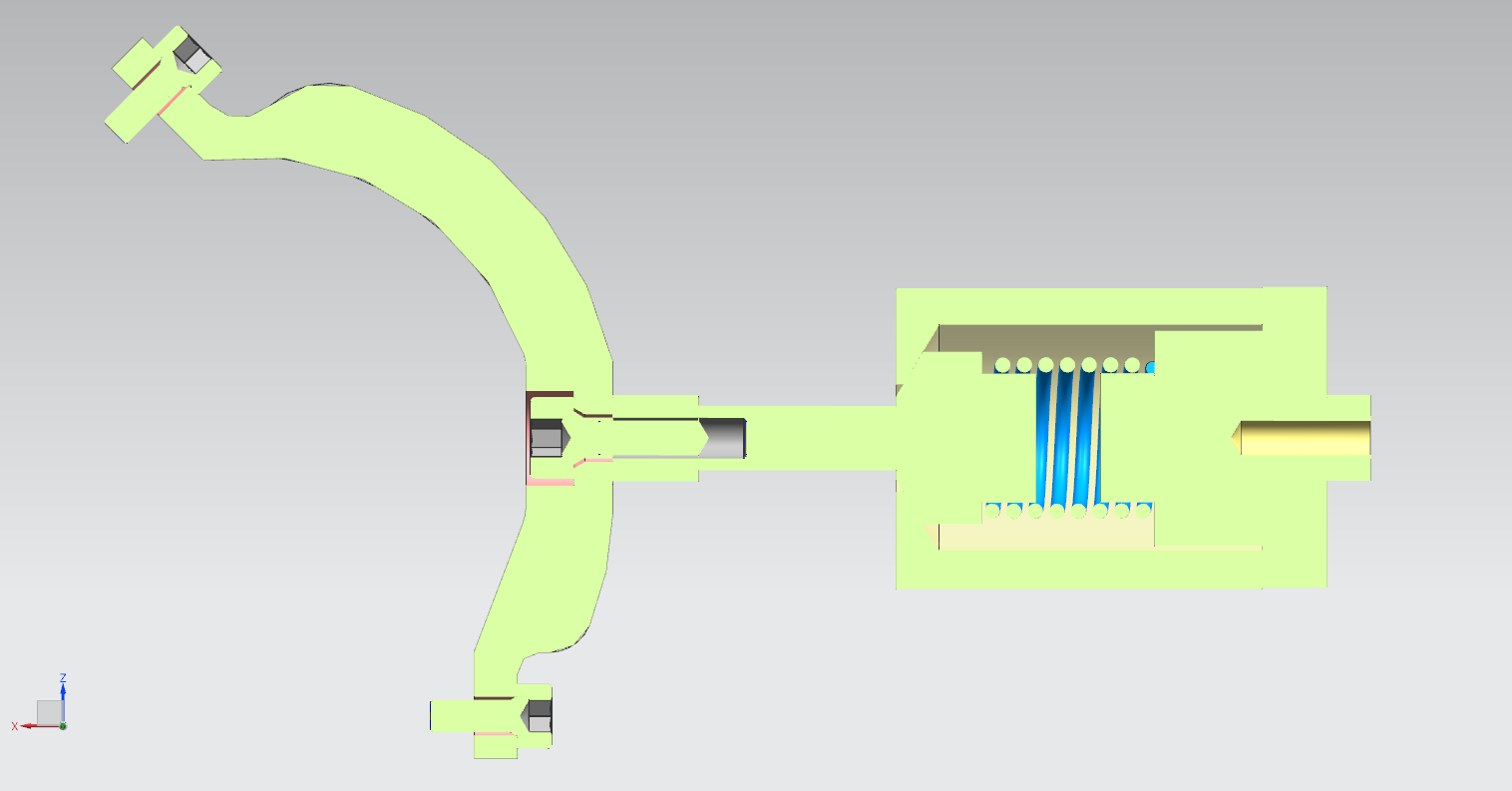 FIXED PARTS CONNECTED BY BARS TO THE DETECTOR BOX
SPRING
FLOATING PART
SUPPORTING THE CELL
CELL load balance force
CELL
load
CONTACT pressure
SPRING compression force
CELL load balance force
CERN - 15/11/2018
V. Carassiti - INFN Ferrara
16
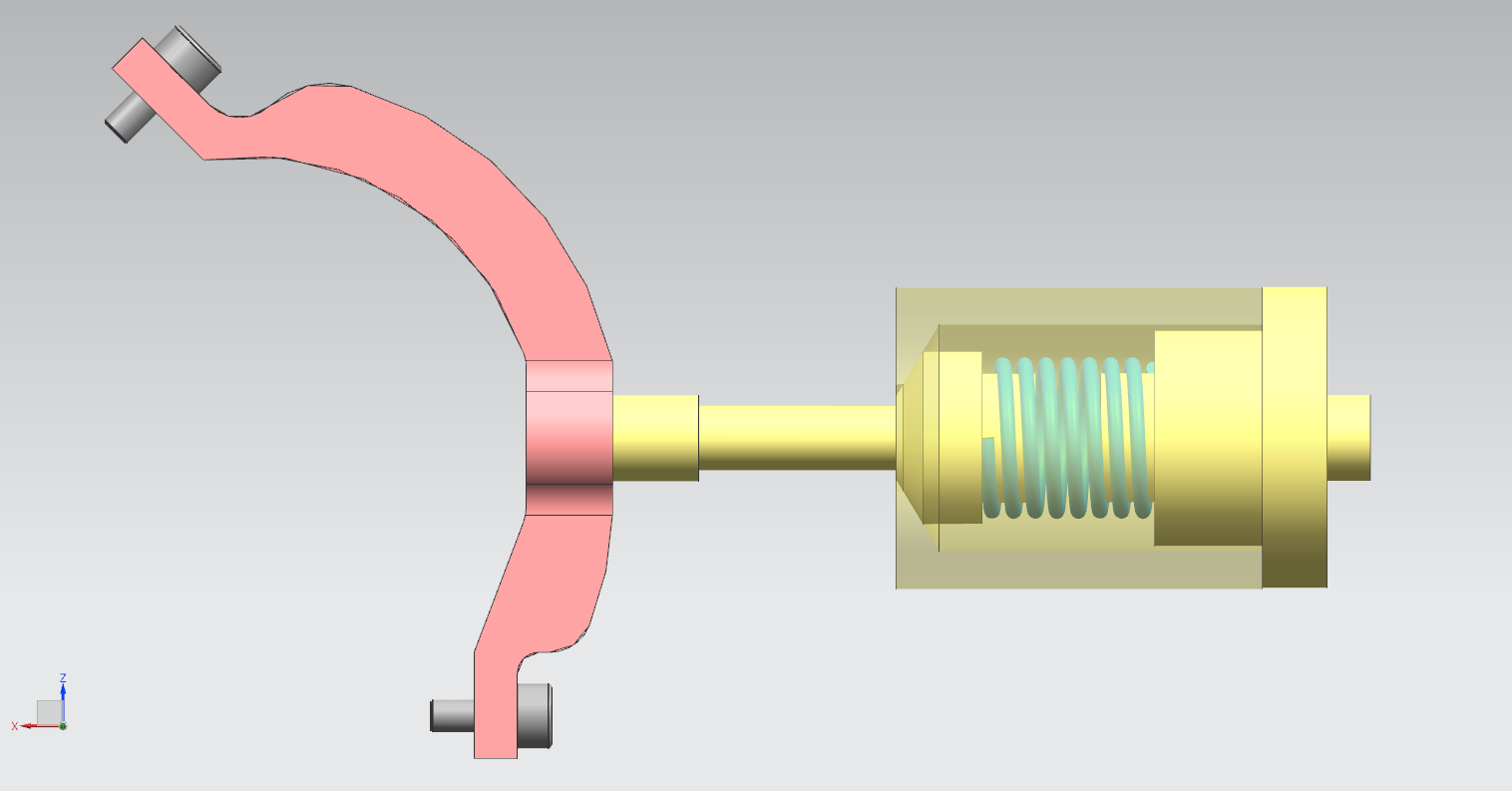 FLOATING SYSTEM – 3
3
2
9,5
4
4
16,7
4
32,3
4
3
4
14
CERN - 15/11/2018
V. Carassiti - INFN Ferrara
17
CLOSED POSITION RECOVERING SYSTEM - 1
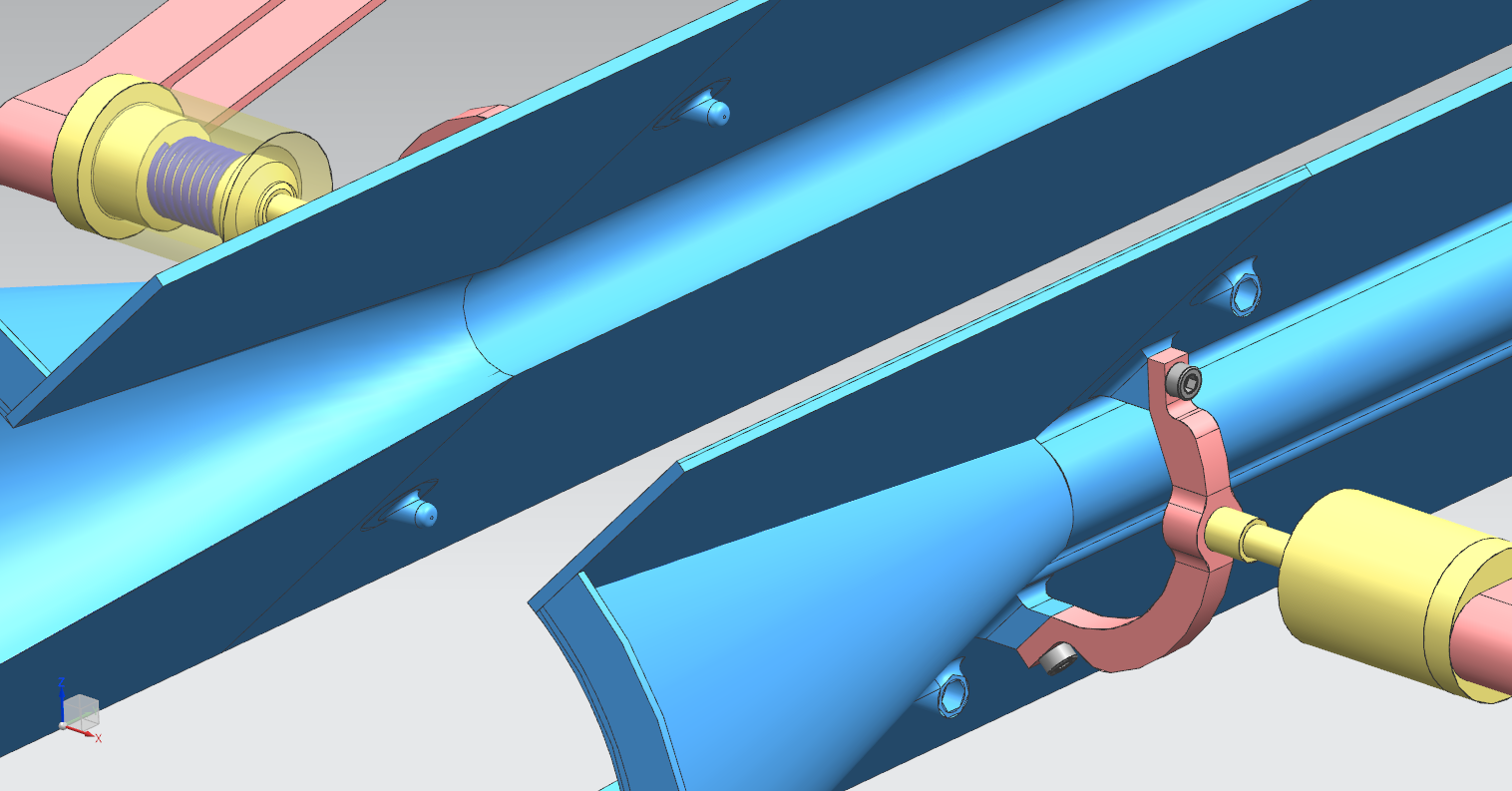 CONICAL ROUND SHAPED PIN
CILINDRICAL HOLE
CERN - 15/11/2018
V. Carassiti - INFN Ferrara
18
CLOSED POSITION RECOVERING SYSTEM - 2
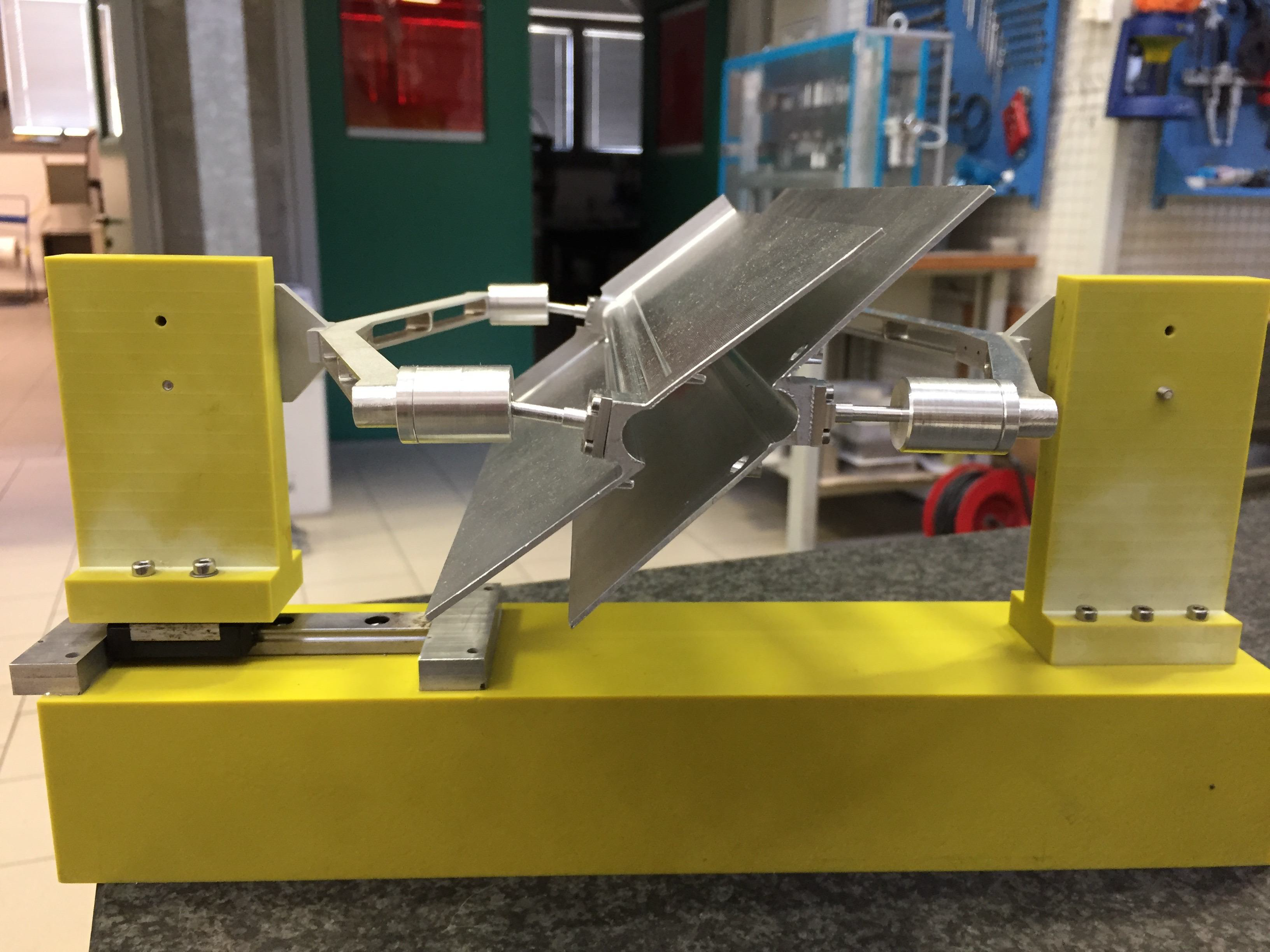 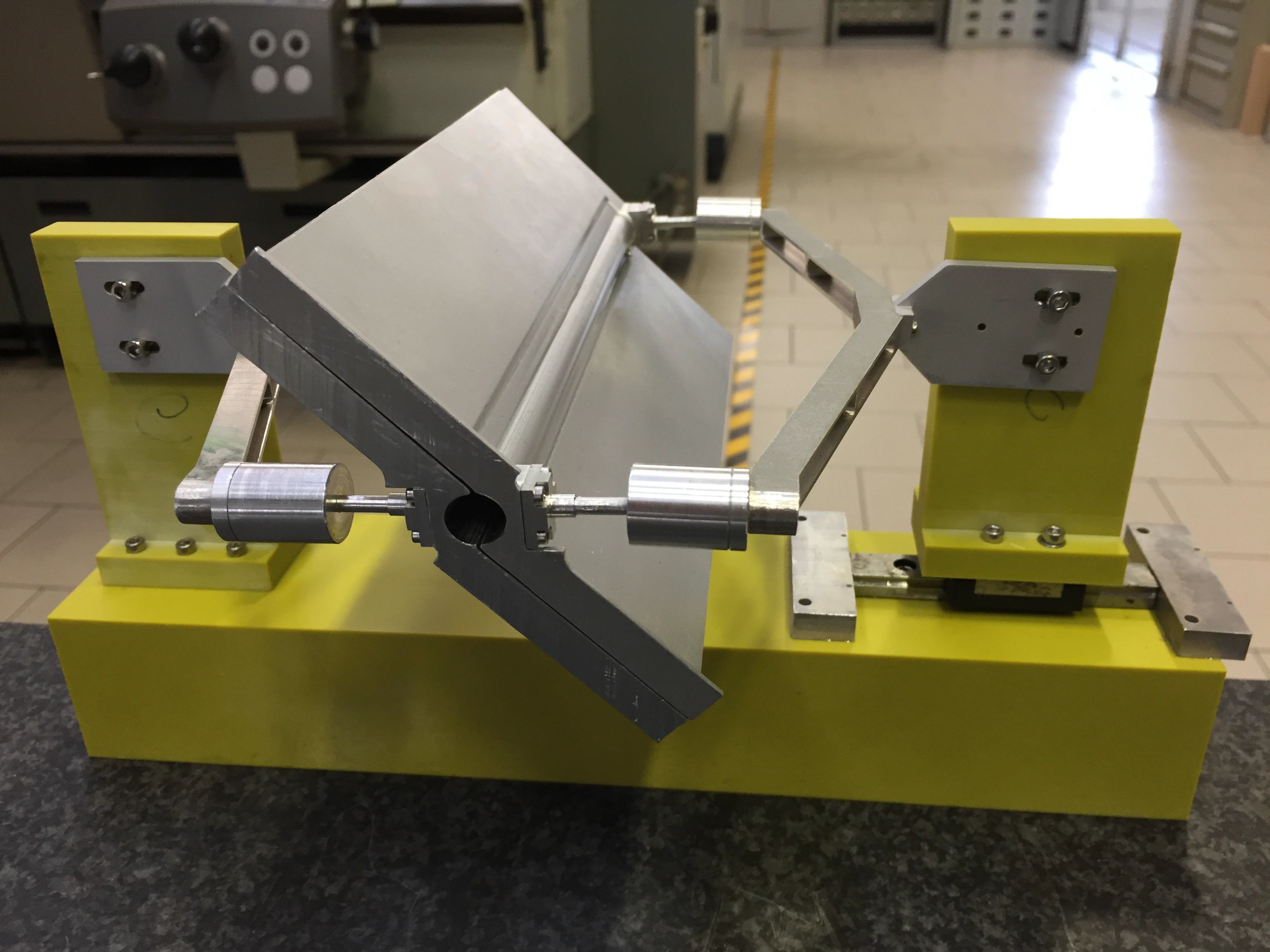 PROTOTYPE TESTING THE MECHANISM
CERN - 15/11/2018
V. Carassiti - INFN Ferrara
19
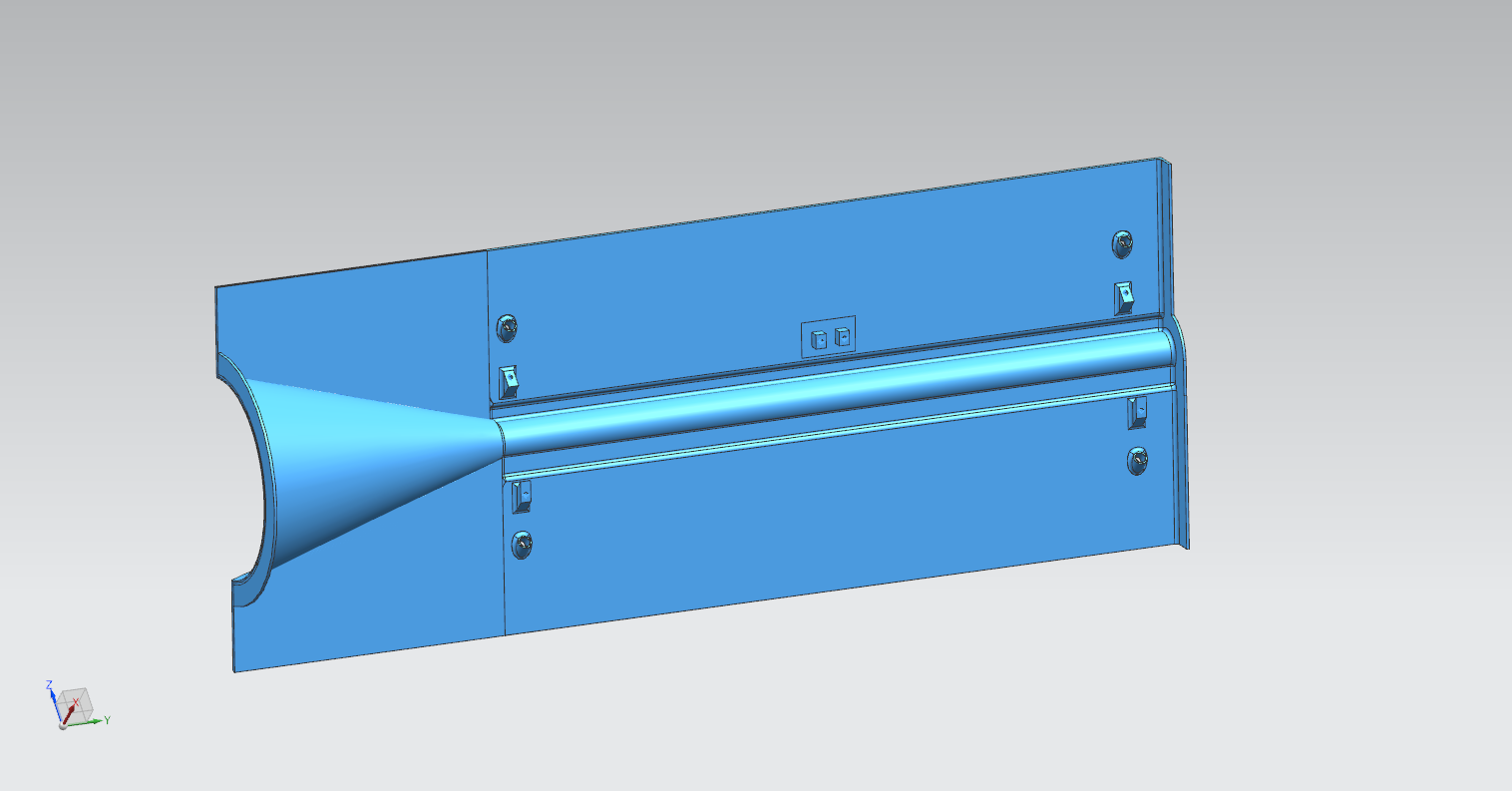 STORAGE CELL : SECOND PROTOTYPE - 1
SECOND PROTOTYPE
STORAGE CELL
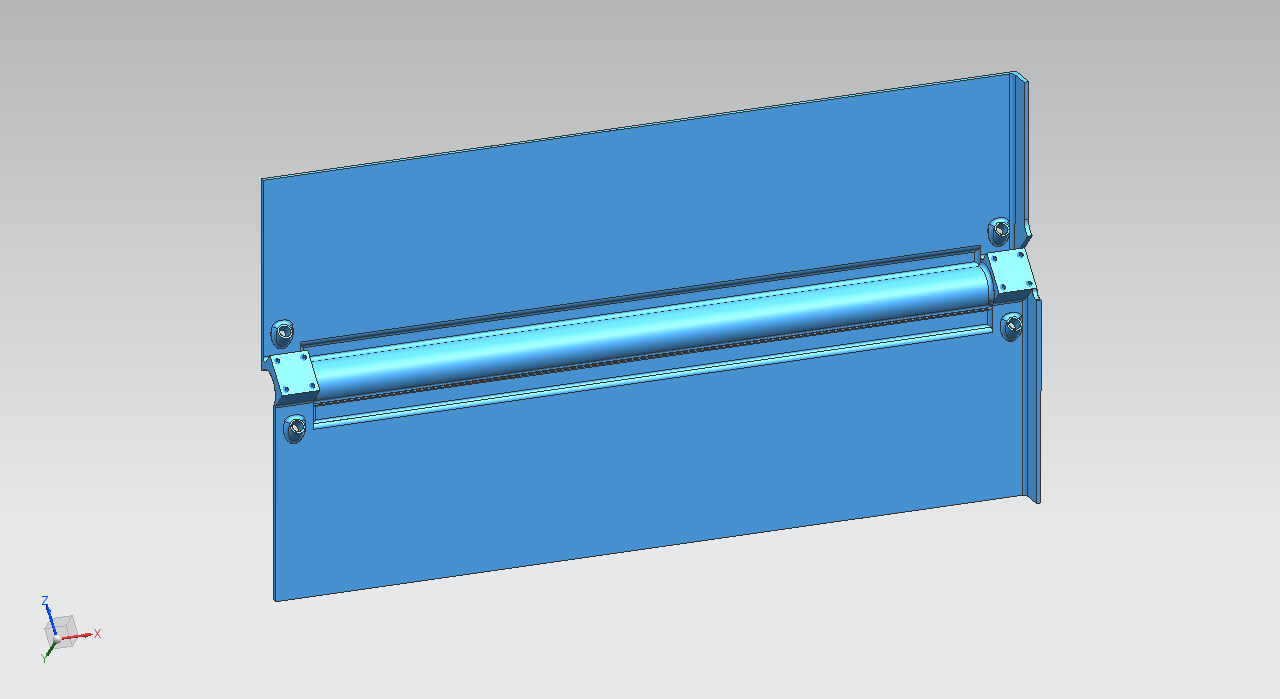 FIRST PROTOTYPE
CONICAL TRANSITION
CERN - 15/11/2018
20
V. Carassiti - INFN Ferrara
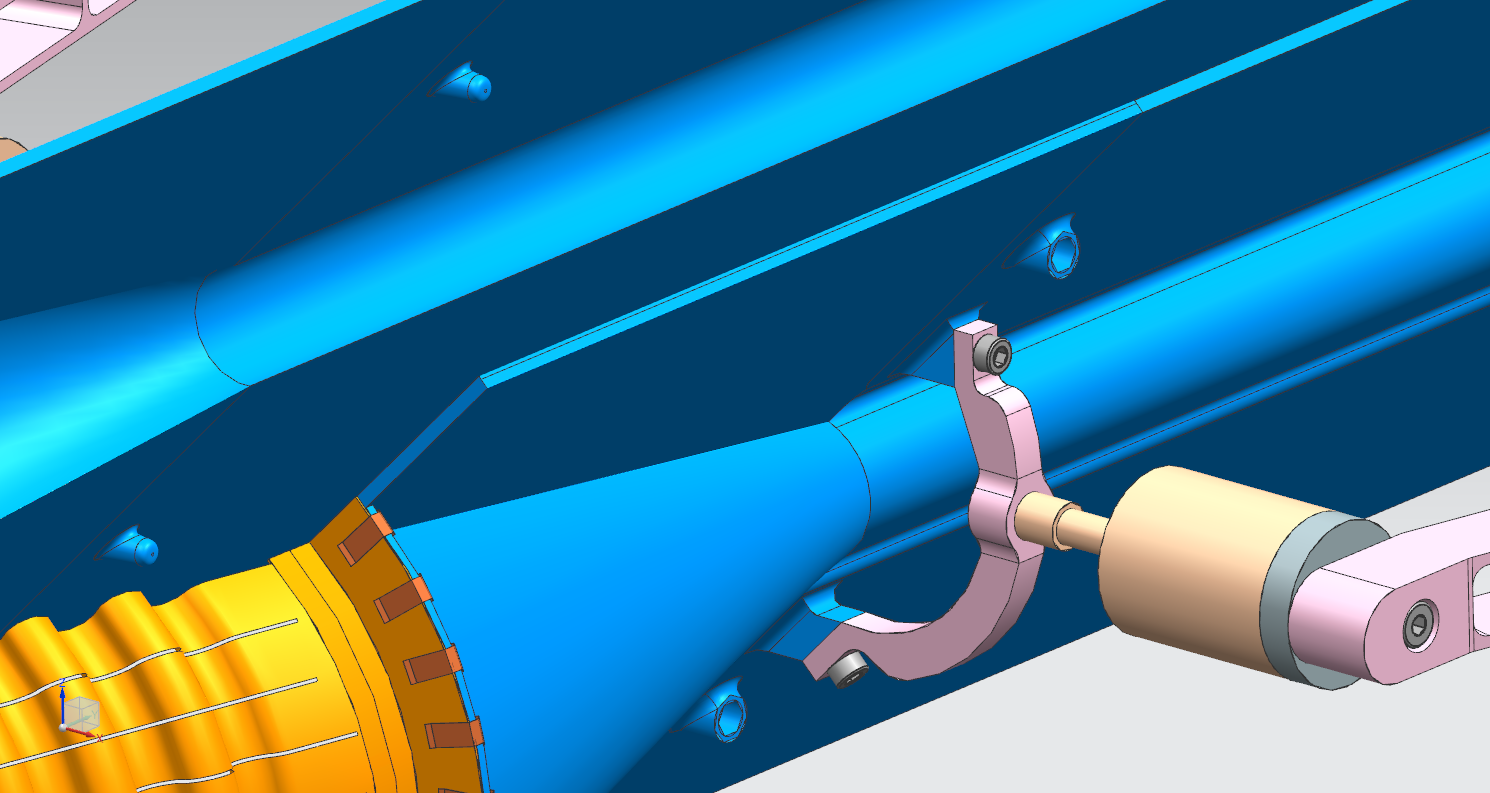 STORAGE CELL : SECOND PROTOTYPE - 2
SECOND PROTOTYPE
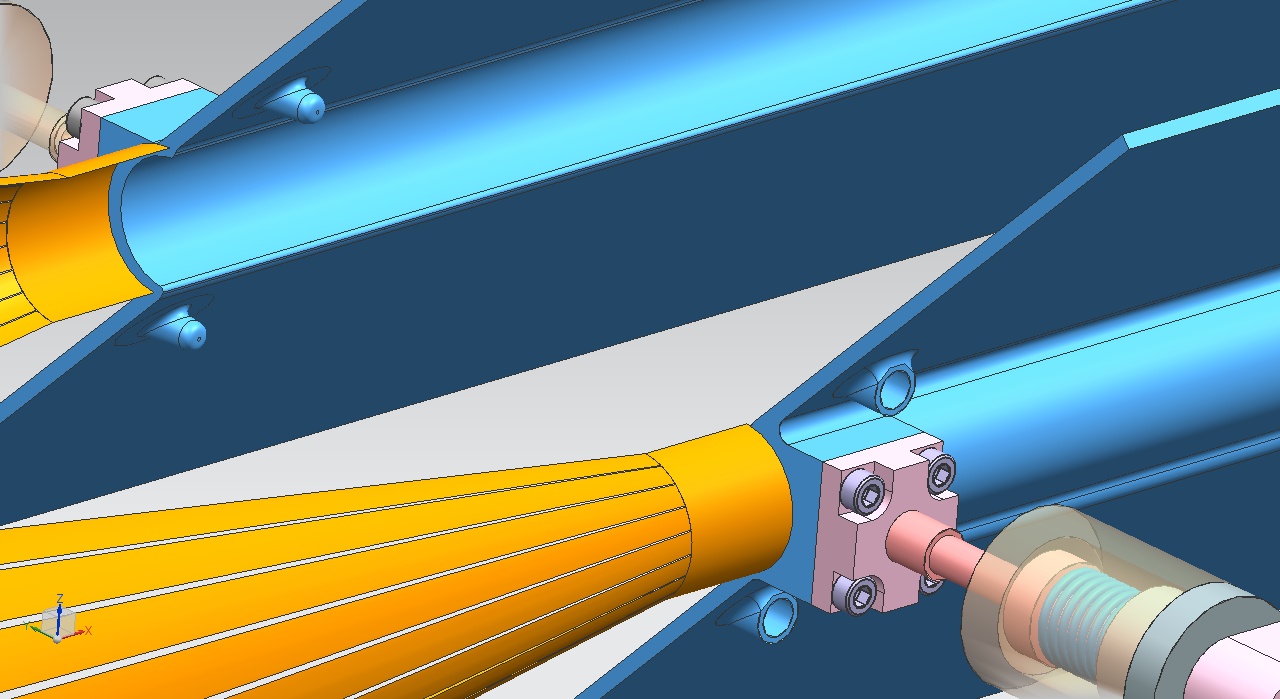 FIRST PROTOTYPE
CELL SUPPORT AND CLOSING POSITION SYSTEM FARTHER FROM THE BEAM AXIS
CERN - 15/11/2018
21
V. Carassiti - INFN Ferrara
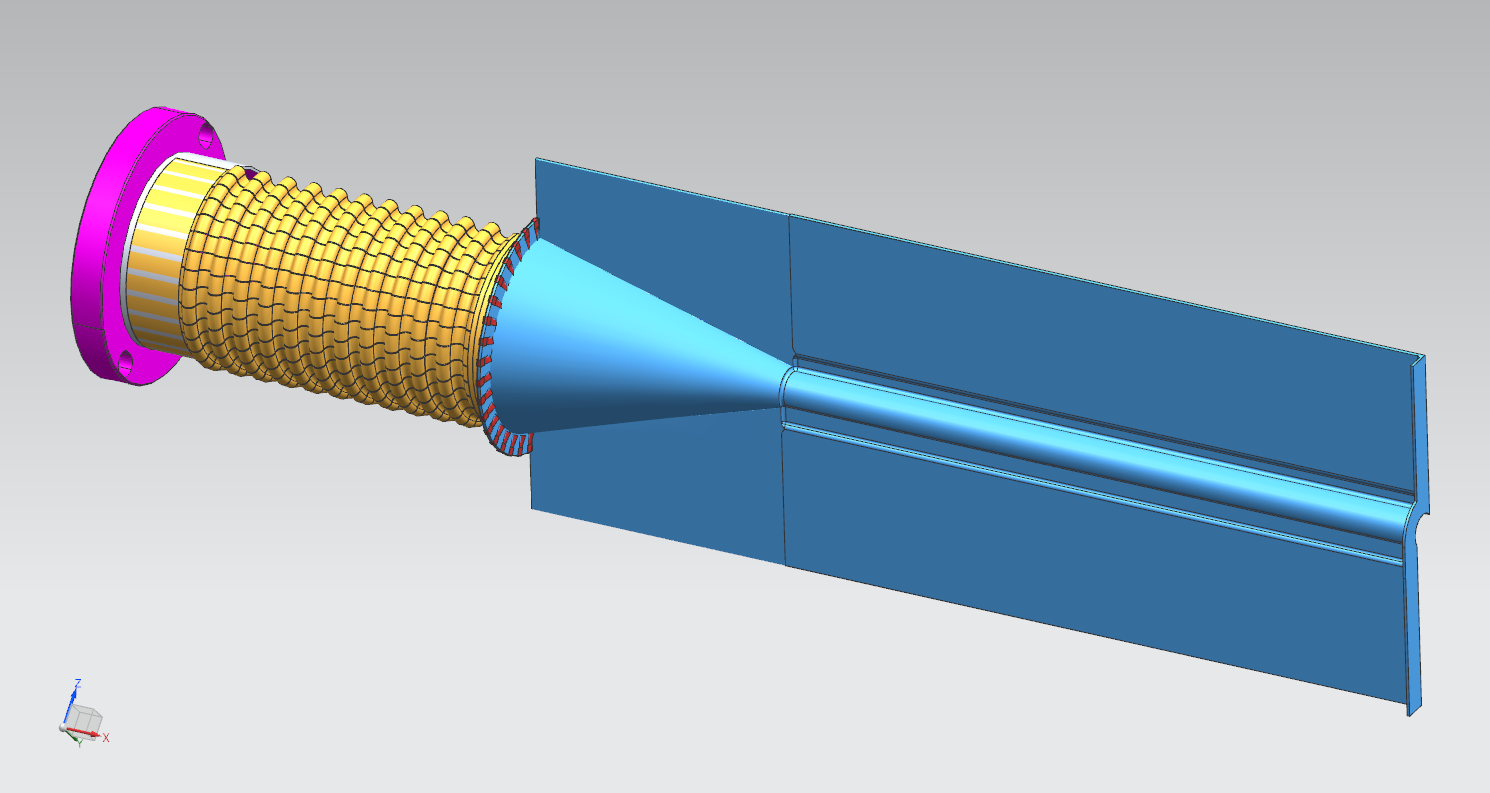 UPSTREAM WAKE FIELD SUPPRESSOR - 1
FLEXIBLE CuBe2 WFS
CONICAL TRANSITION
CERN - 15/11/2018
22
V. Carassiti - INFN Ferrara
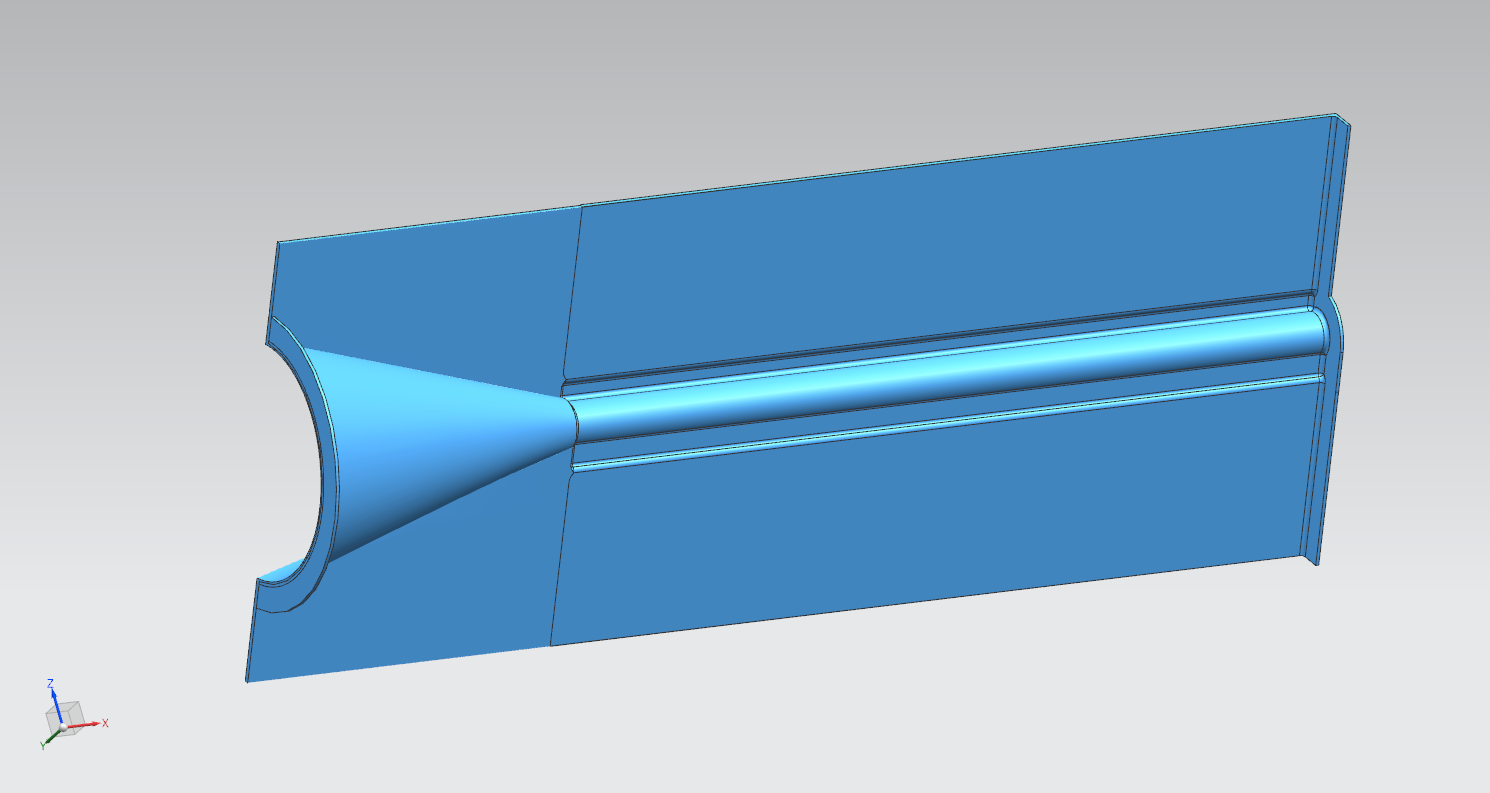 UPSTREAM WAKE FIELD SUPPRESSOR - 2
CONNECTION TO THE FLEXIBLE PART
CERN - 15/11/2018
23
V. Carassiti - INFN Ferrara
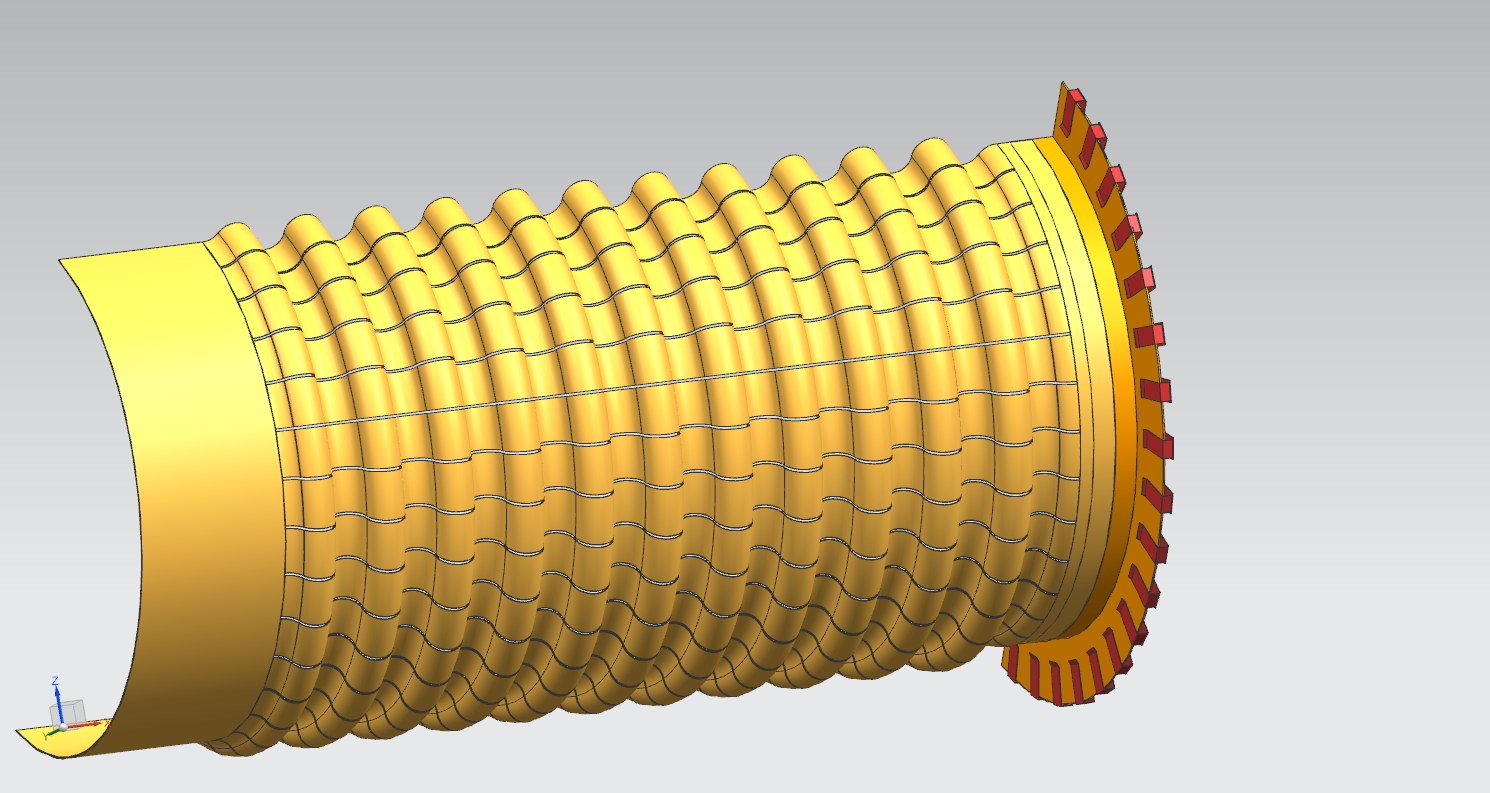 UPSTREAM WAKE FIELD SUPPRESSOR - 3
FLEXIBLE WFS
0,075 mm THICK
CONICAL TRANSITION-FLEXIBLE WFS CONNECTOR
0,2 mm THICK
CERN - 15/11/2018
24
V. Carassiti - INFN Ferrara
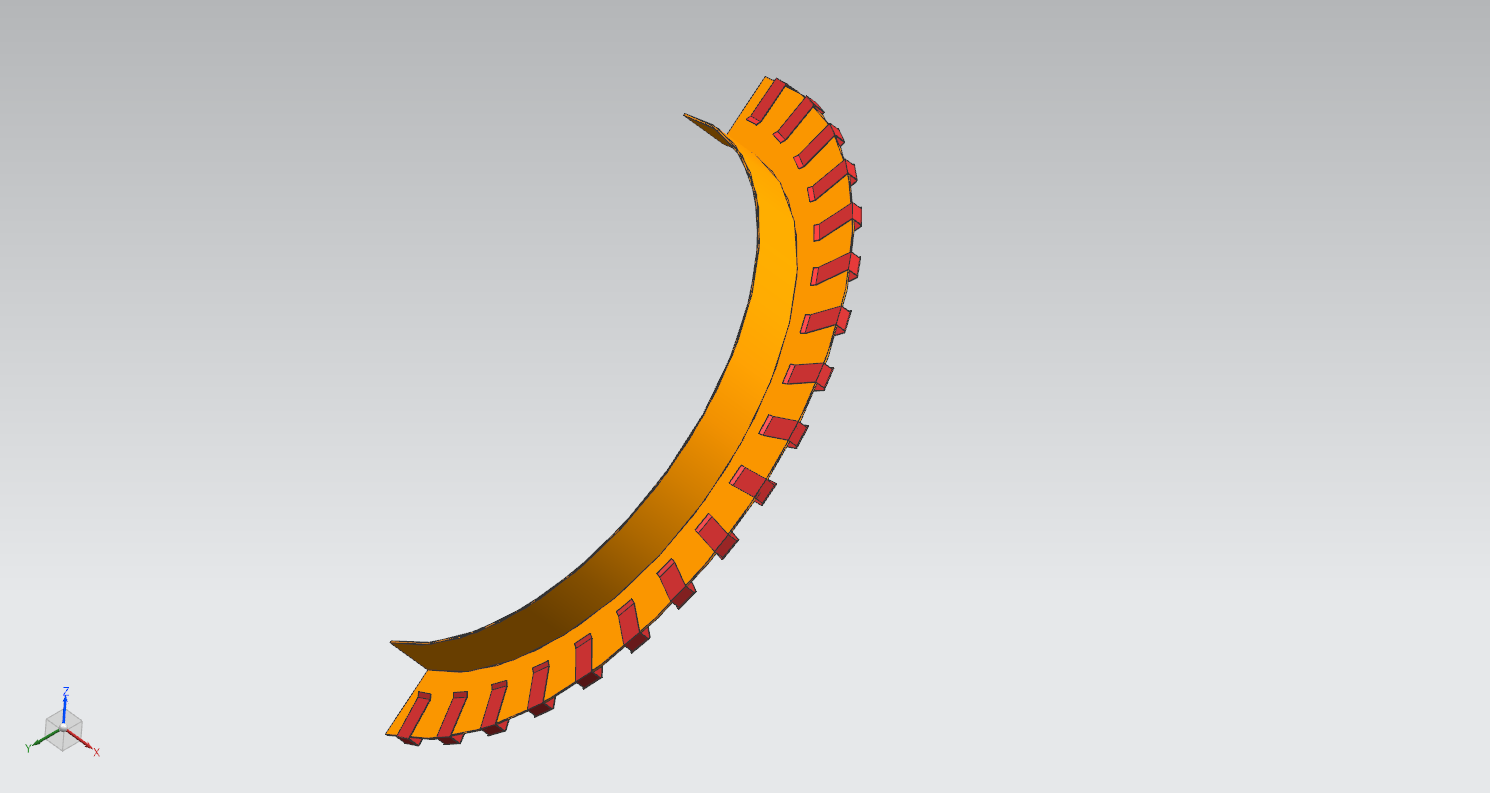 UPSTREAM WAKE FIELD SUPPRESSOR - 4
CuBe2 CONNECTOR
CuBe2 TWISTED CONTACT CLIPS
SPOT WELDED ON THE CONNECTOR
CERN - 15/11/2018
25
V. Carassiti - INFN Ferrara
UPSTREAM WAKE FIELD SUPPRESSOR – 5
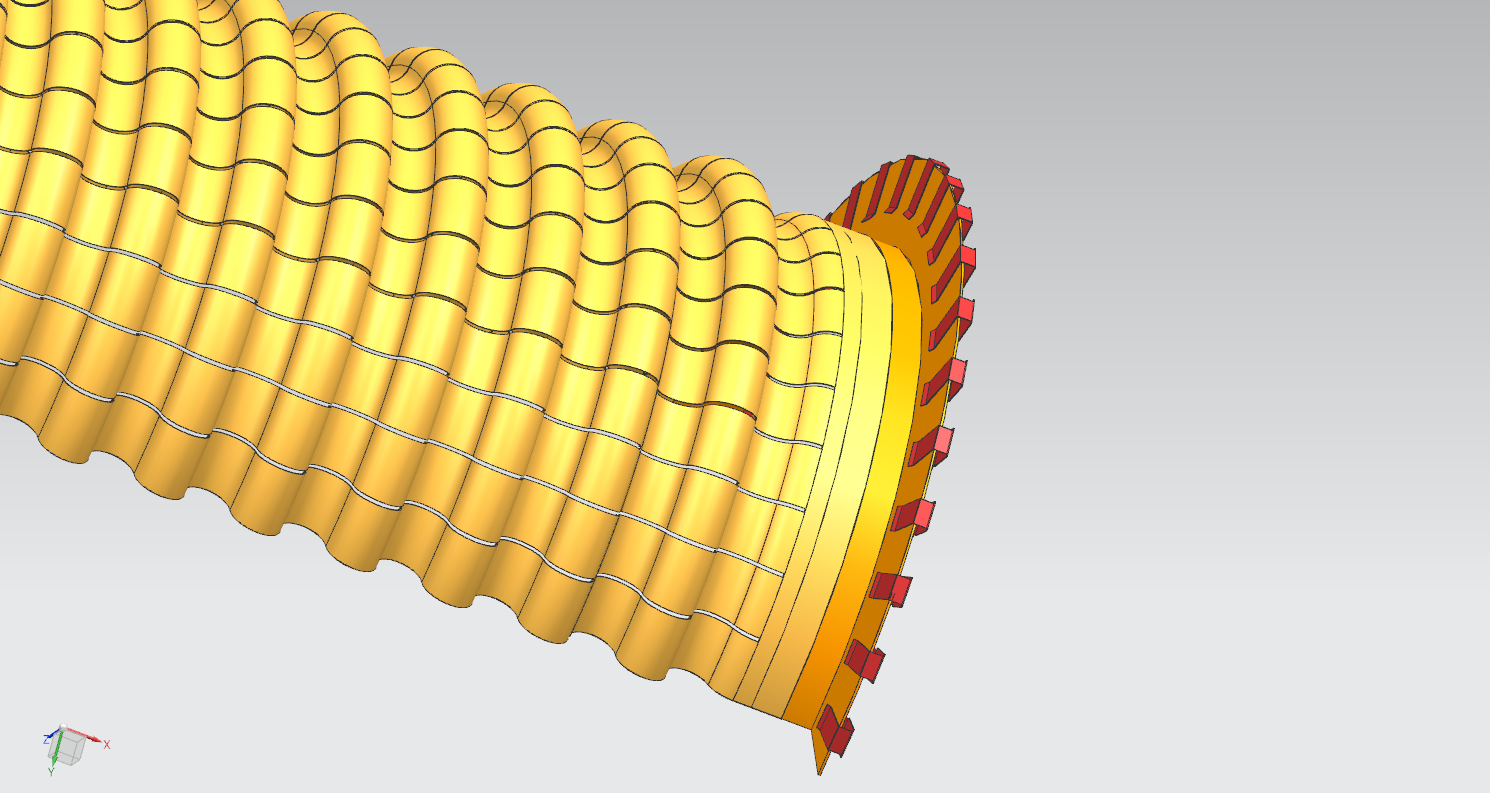 FLEXIBLE PART SPOT WELDED ON THE CONNECTOR
CERN - 15/11/2018
26
V. Carassiti - INFN Ferrara
UPSTREAM WAKE FIELD SUPPRESSOR - 6
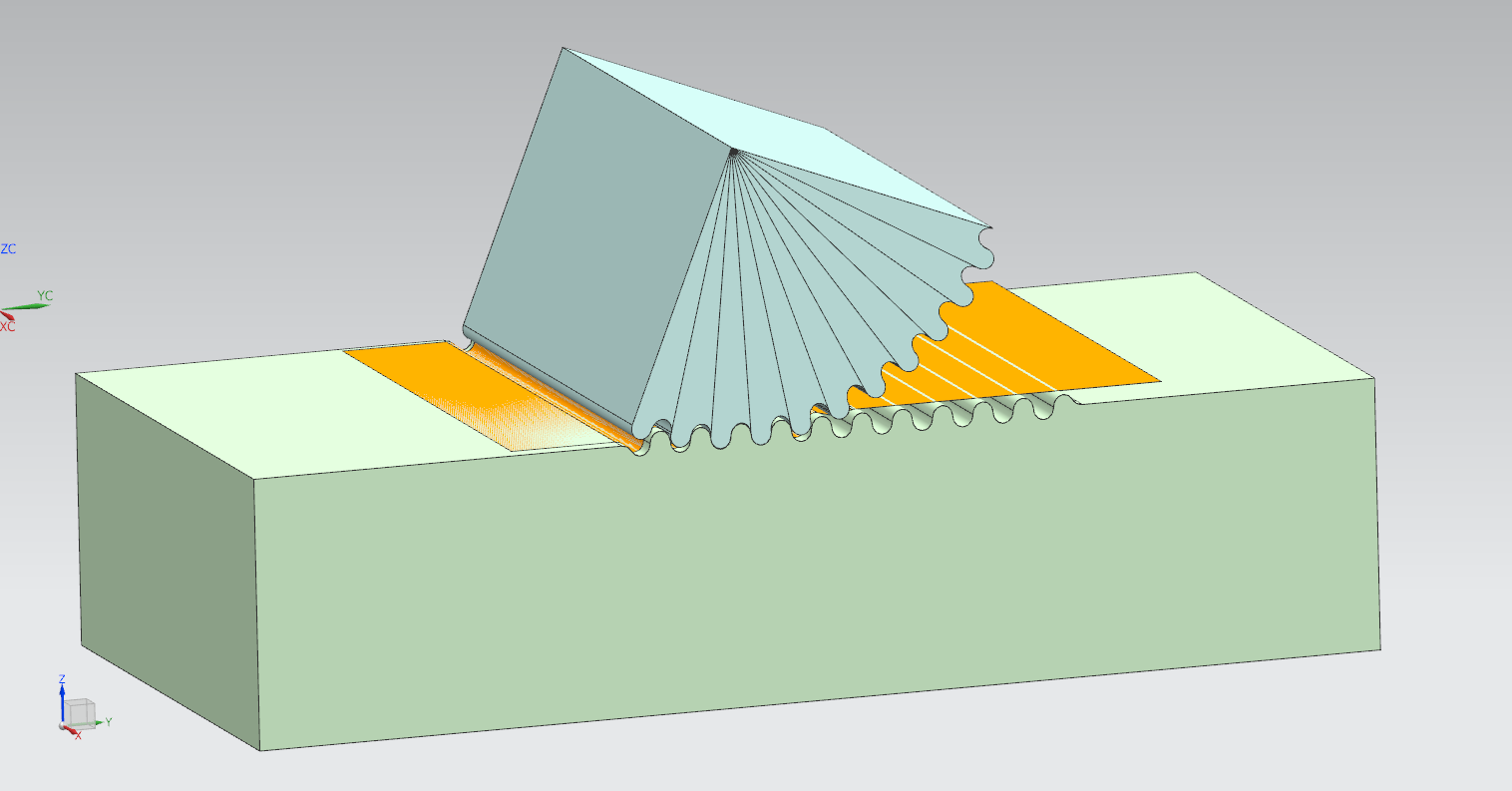 FORMING WHEEL
DIE BLOCK
CERN - 15/11/2018
27
V. Carassiti - INFN Ferrara
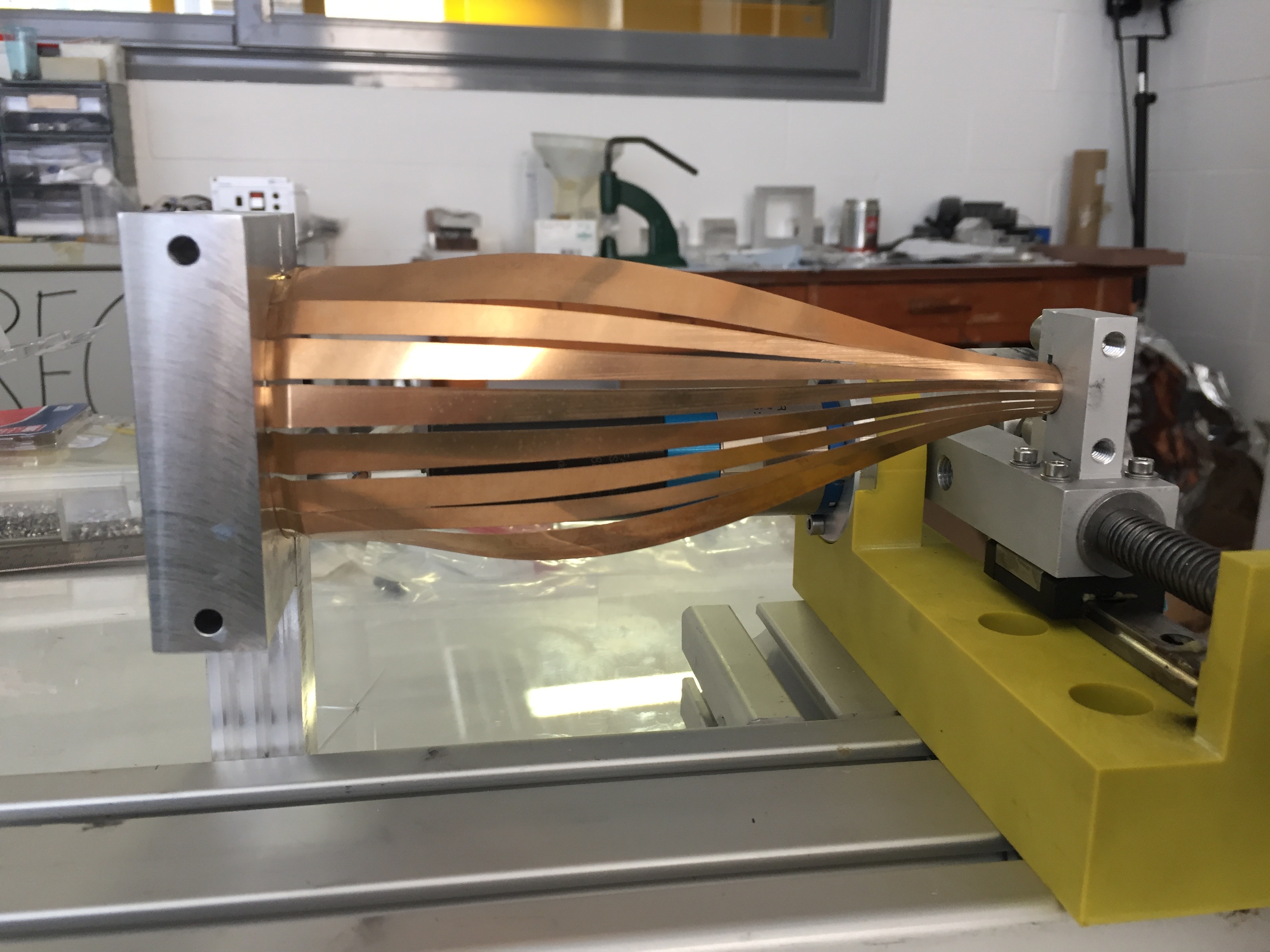 WFS FATIGUE – FIRST PROTOTYPE TEST
MATERIAL TESTED AS DELIVERED : HALF HARD
15000 cycles OK
CERN - 15/11/2018
28
V. Carassiti - INFN Ferrara
DOWNSTREAM WFS - 1
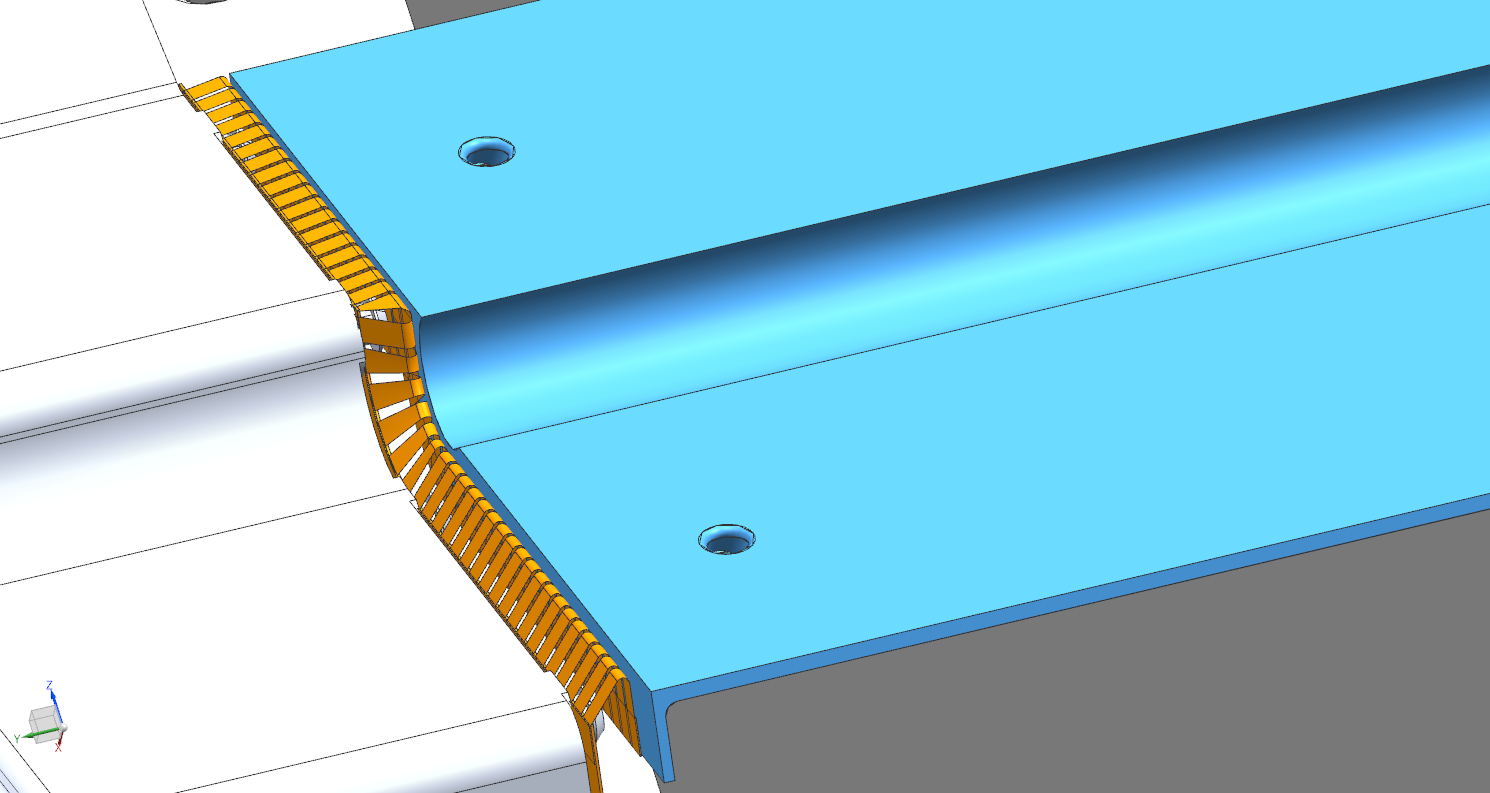 CuBe2 SHIELD &  MOTION COMPENSATOR
CERN - 15/11/2018
29
V. Carassiti - INFN Ferrara
DOWNSTREAM WFS - 2
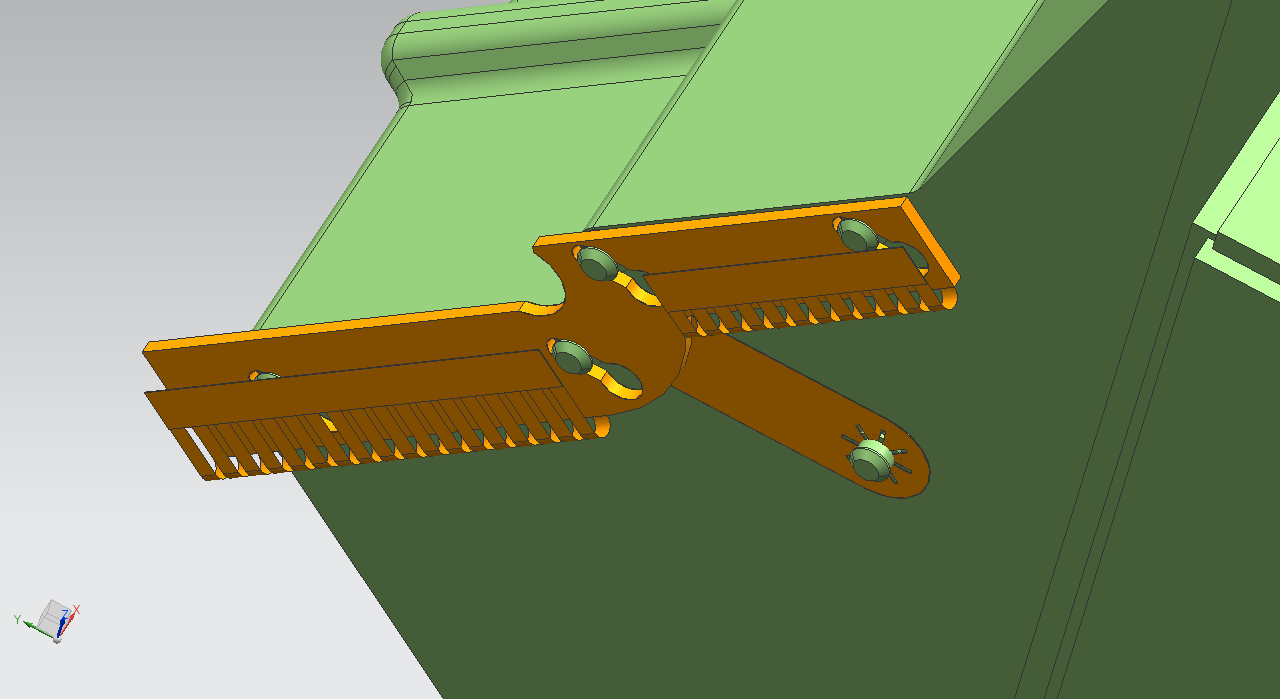 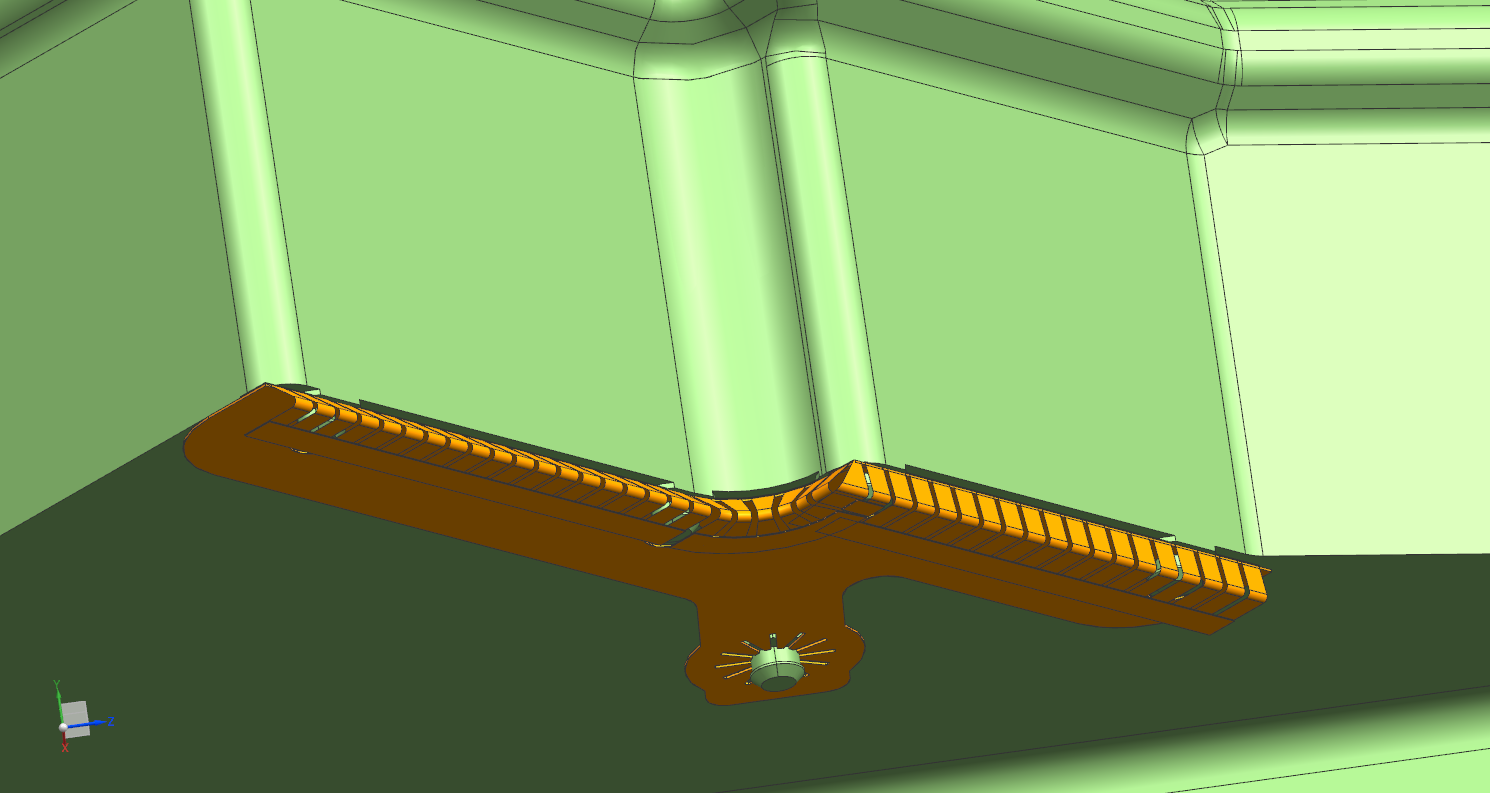 FIRST PROTOTYPE  DESIGN
SECOND PROTOTYPE DESIGN
CERN - 15/11/2018
30
V. Carassiti - INFN Ferrara
DOWNSTREAM WFS - 3
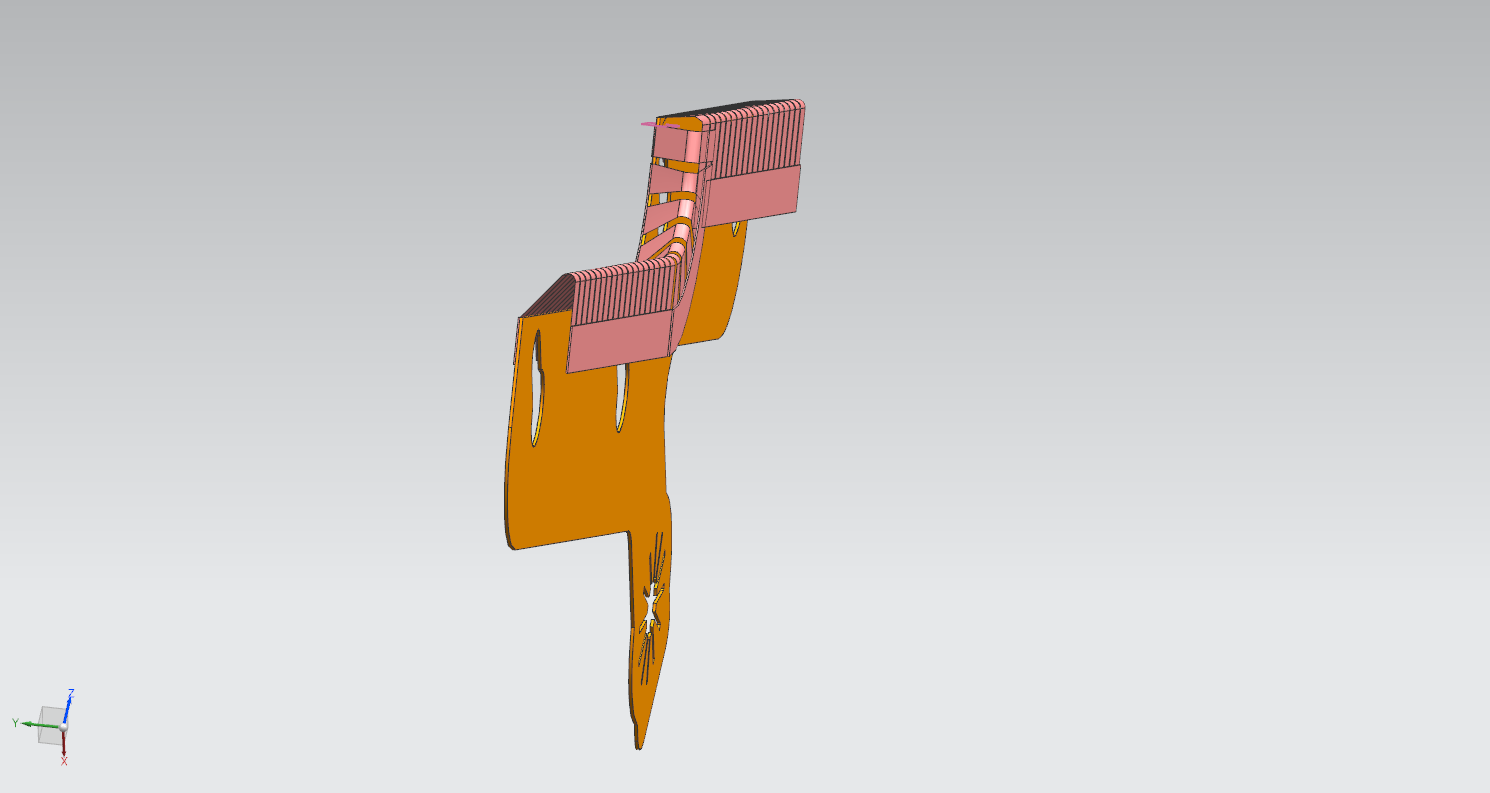 CONNECTION TO STORAGE CELL
BY CuBe2 TWISTED CLIPS
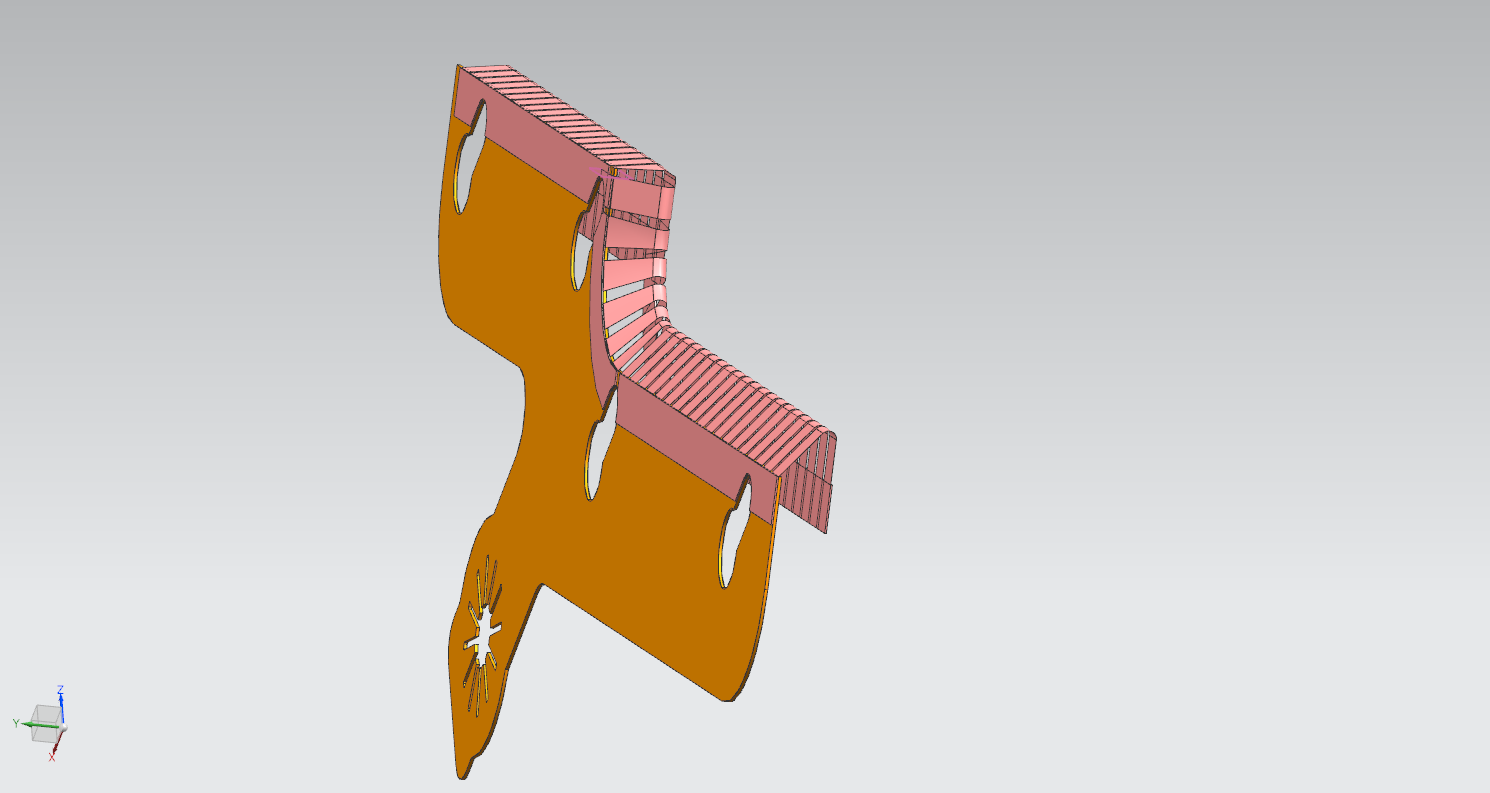 0,075 mm THICK
SPOT WELDED
CONNECTION TO RF FOIL
BY THE EXISTING MUSHROOM PINS
0,2 mm THICK
CERN - 15/11/2018
31
V. Carassiti - INFN Ferrara
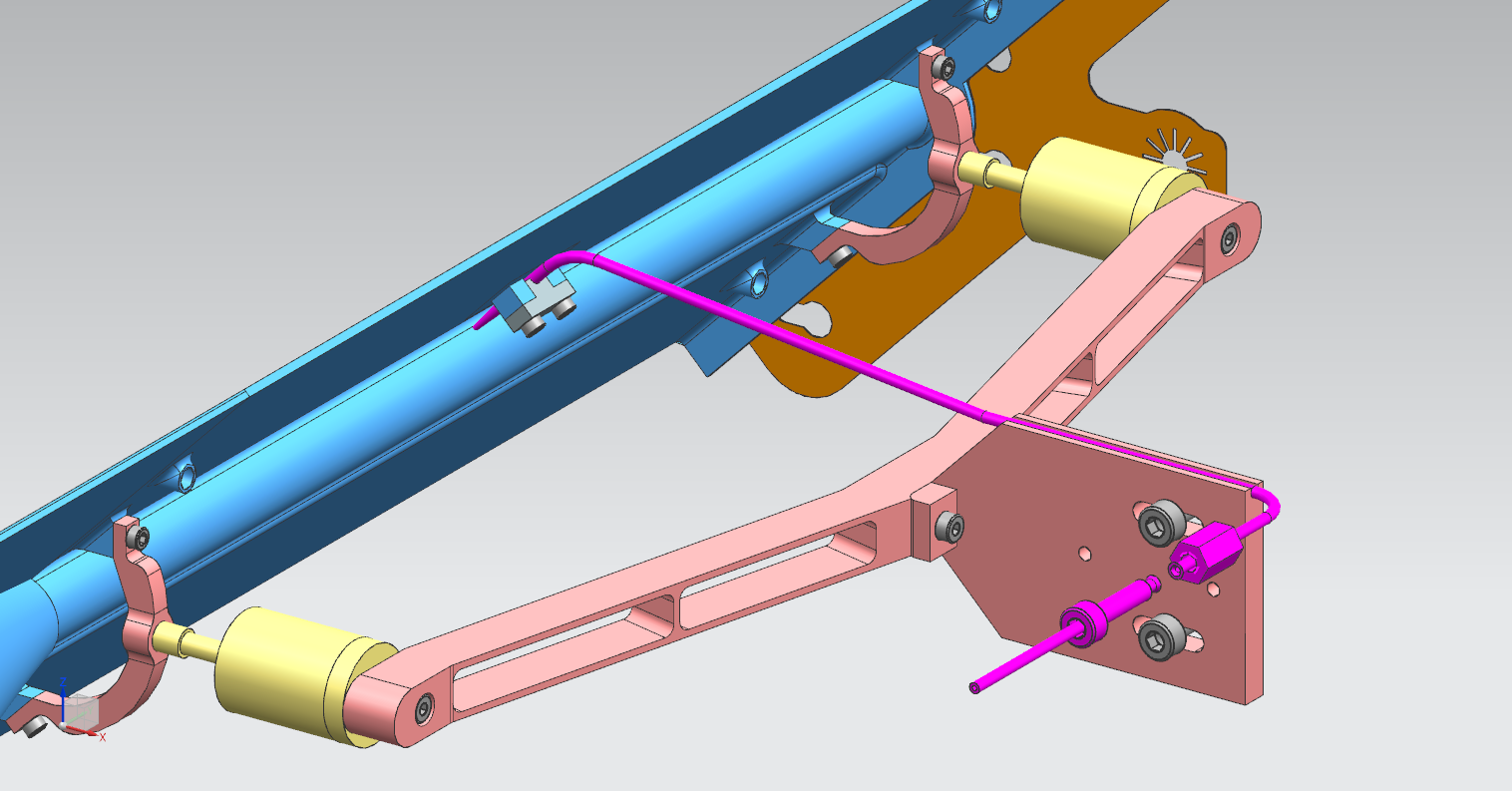 UNPOL STORAGE CELL  : GAS FEED
TUBE DIMENSIONS :
Outer diameter = 1,6 mm
Hole diameter = 0,8 mm
STORAGE CELL
TUBE EMBEDDED INTO THE CELL SUPPORT
TUBE CLAMPER
TRANSITION TO THE FLEXIBLE TUBE
CERN - 15/11/2018
V. Carassiti - INFN Ferrara
32
INSTALLATION PROCEDURE : PRELIMINARY OPERATIONS - 1
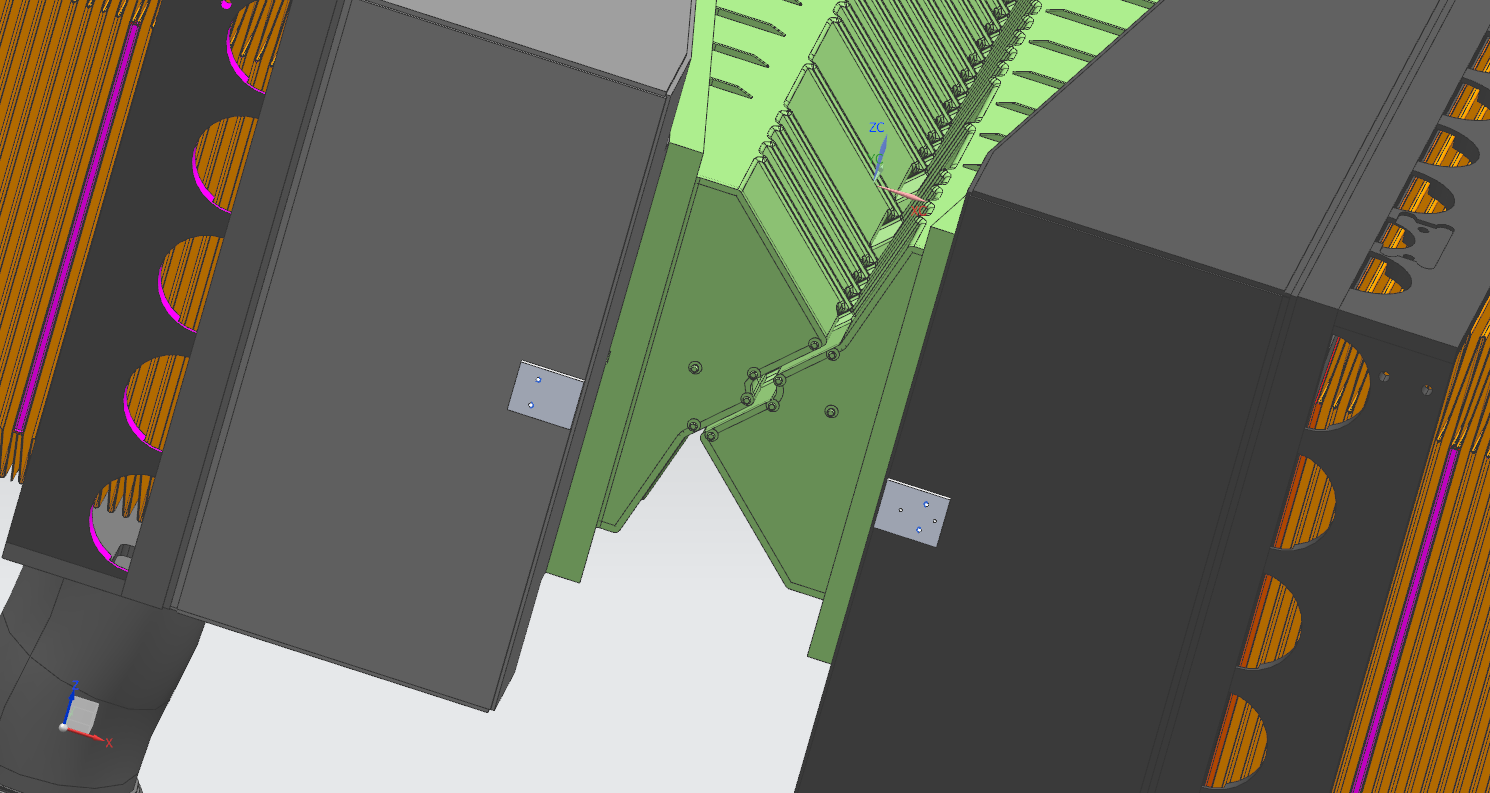 PLATES SUPPORTING THE TWO HALVES OF THE CELL
WELDED ON THE VELO BOXES
CERN - 15/11/2018
V. Carassiti - INFN Ferrara
33
INSTALLATION PROCEDURE : PRELIMINARY OPERATIONS - 2
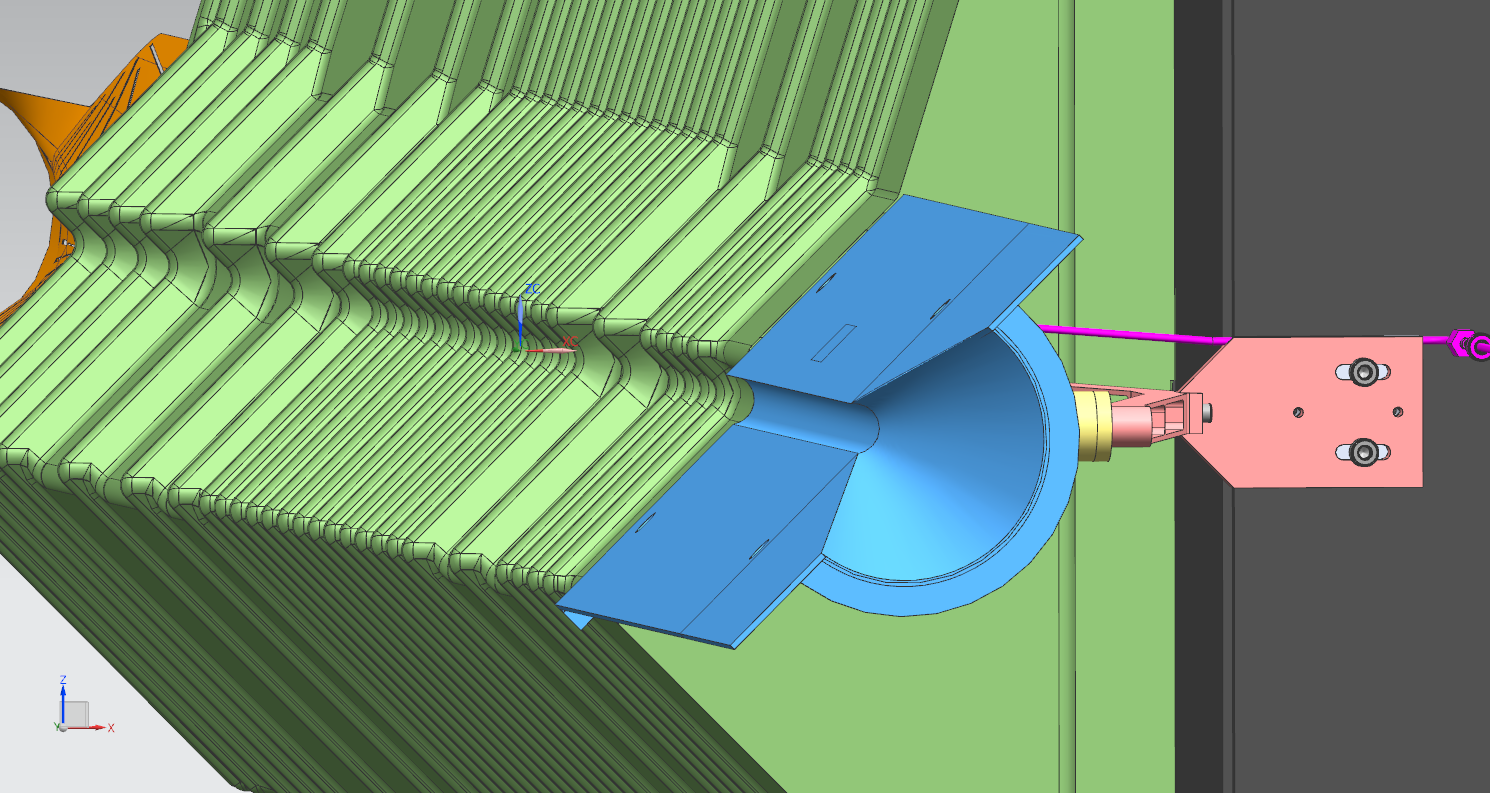 SURVEY OF THE DETECTOR AND FIXED HALF CELL AXES ALIGNMENT
TEMPORARY MARKERS
DETECTOR AXIS
CELL AXIS
ADJUSTABLE CELL SUPPORT
CERN - 15/11/2018
V. Carassiti - INFN Ferrara
34
INSTALLATION PROCEDURE : PRELIMINARY OPERATIONS - 3
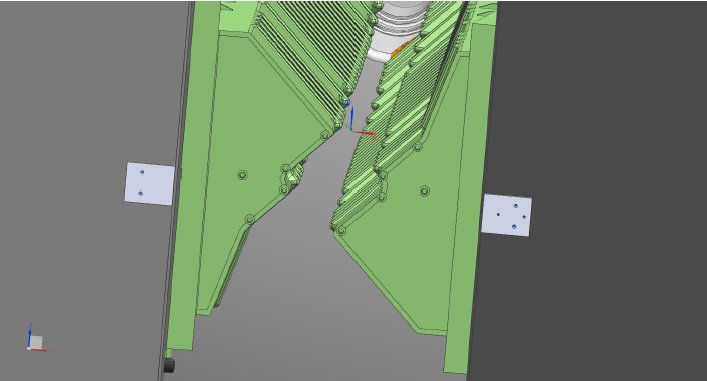 VELO INSTALLED AND OPEN
CERN - 15/11/2018
V. Carassiti - INFN Ferrara
35
INSTALLATION PROCEDURE - 1
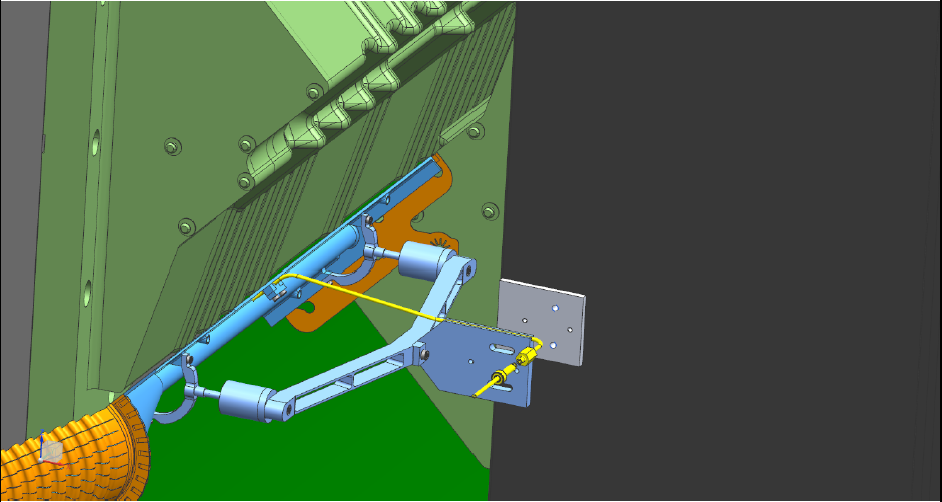 CONNECTION TO THE MUSHROOM PINS
AND TO THE FLANGE
FIXED HALF CELL
CERN - 15/11/2018
V. Carassiti - INFN Ferrara
36
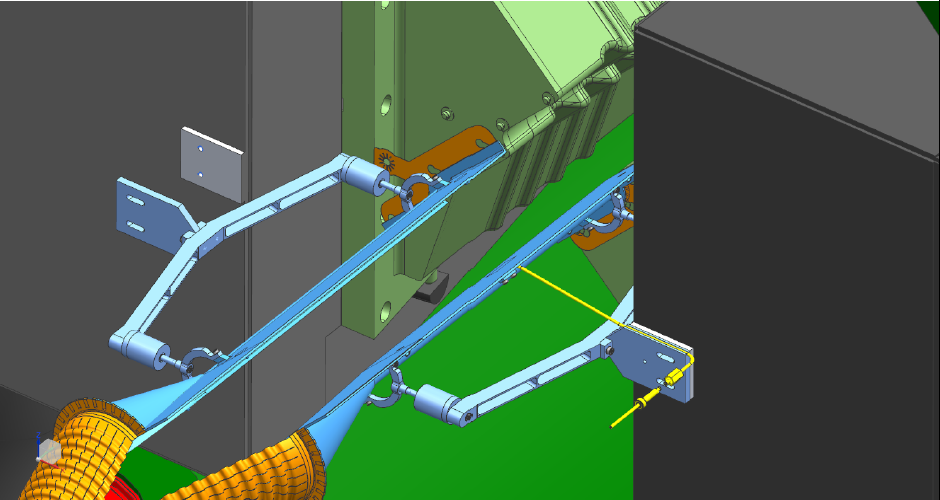 INSTALLATION PROCEDURE - 2
CONNECTION TO THE MUSHROOM PINS
AND TO THE FLANGE
FLOATING HALF CELL
CERN - 15/11/2018
V. Carassiti - INFN Ferrara
37
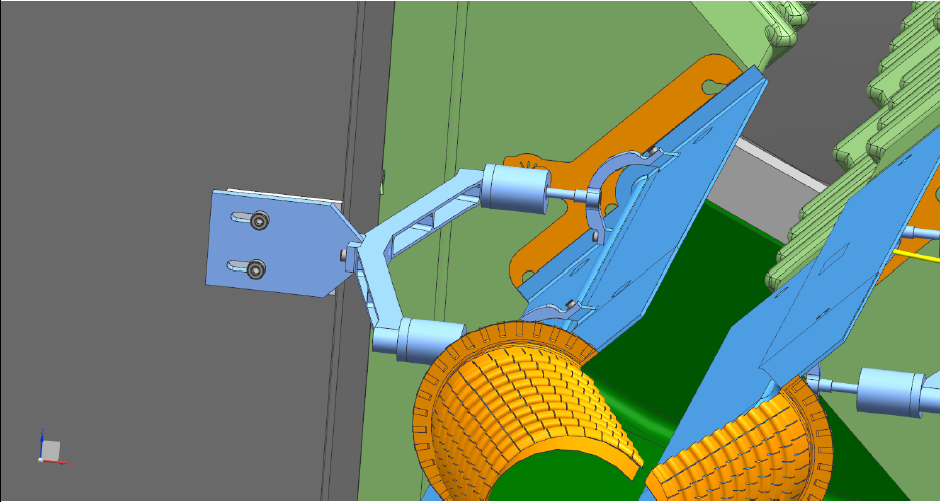 INSTALLATION PROCEDURE - 3
THE FLOATING HALF CELL SLIDES BACK
CERN - 15/11/2018
V. Carassiti - INFN Ferrara
38
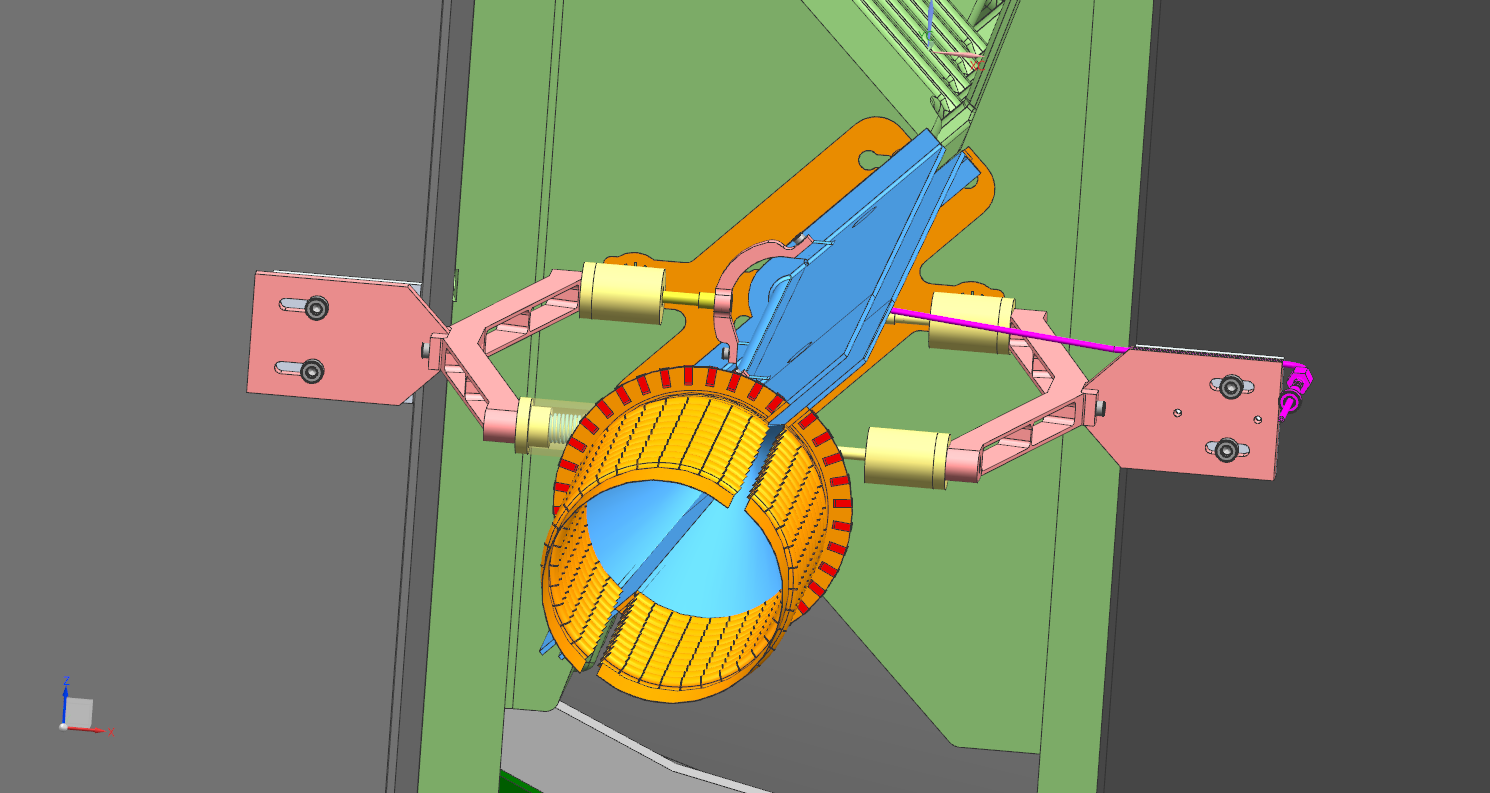 INSTALLATION PROCEDURE - 4
VELO IN CLOSED POSITION
CERN - 15/11/2018
V. Carassiti - INFN Ferrara
39
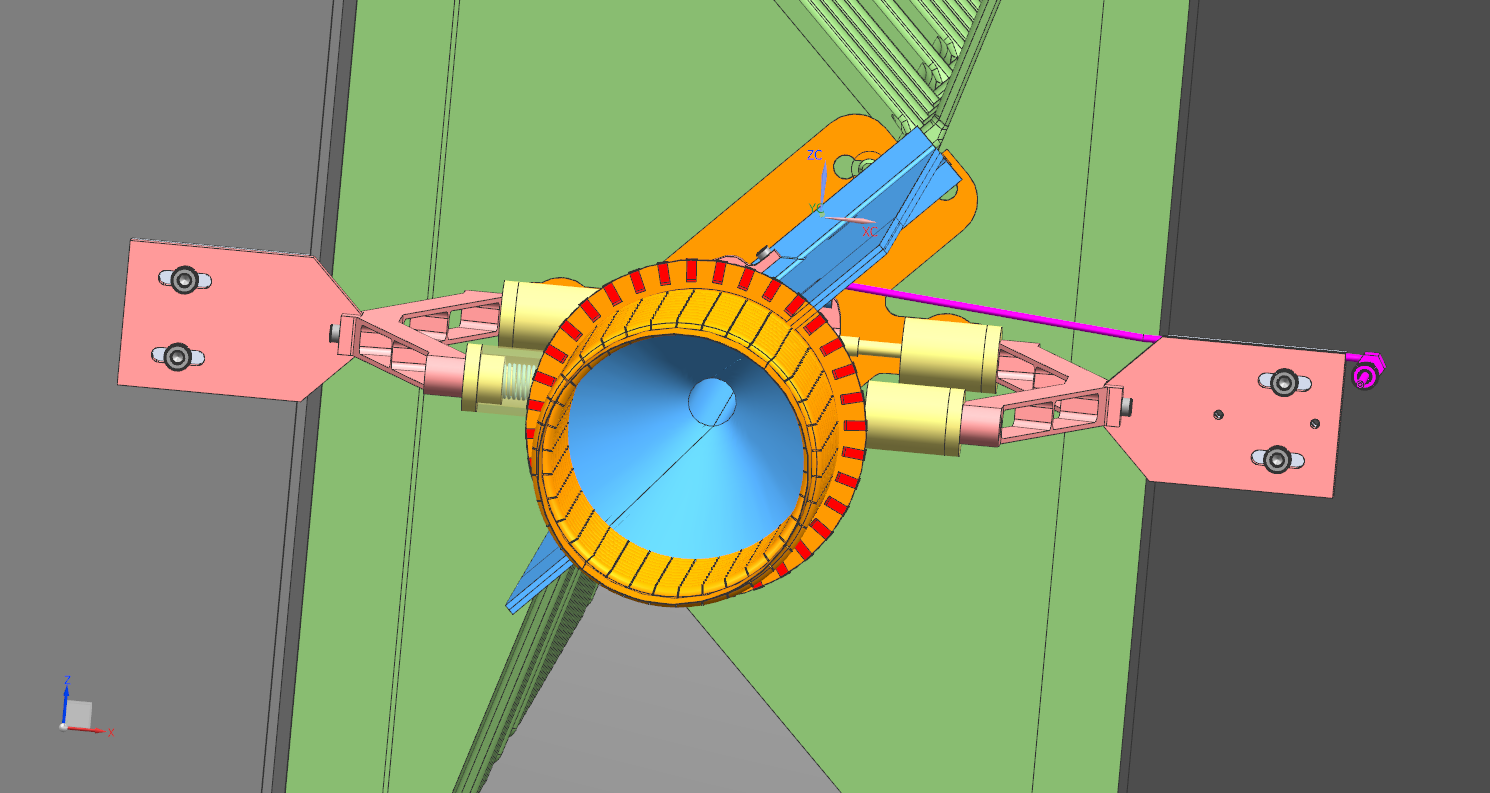 INSTALLATION PROCEDURE - 5
FLOATING HALF CELL IN COMPENSATION POSITION
CERN - 15/11/2018
V. Carassiti - INFN Ferrara
40
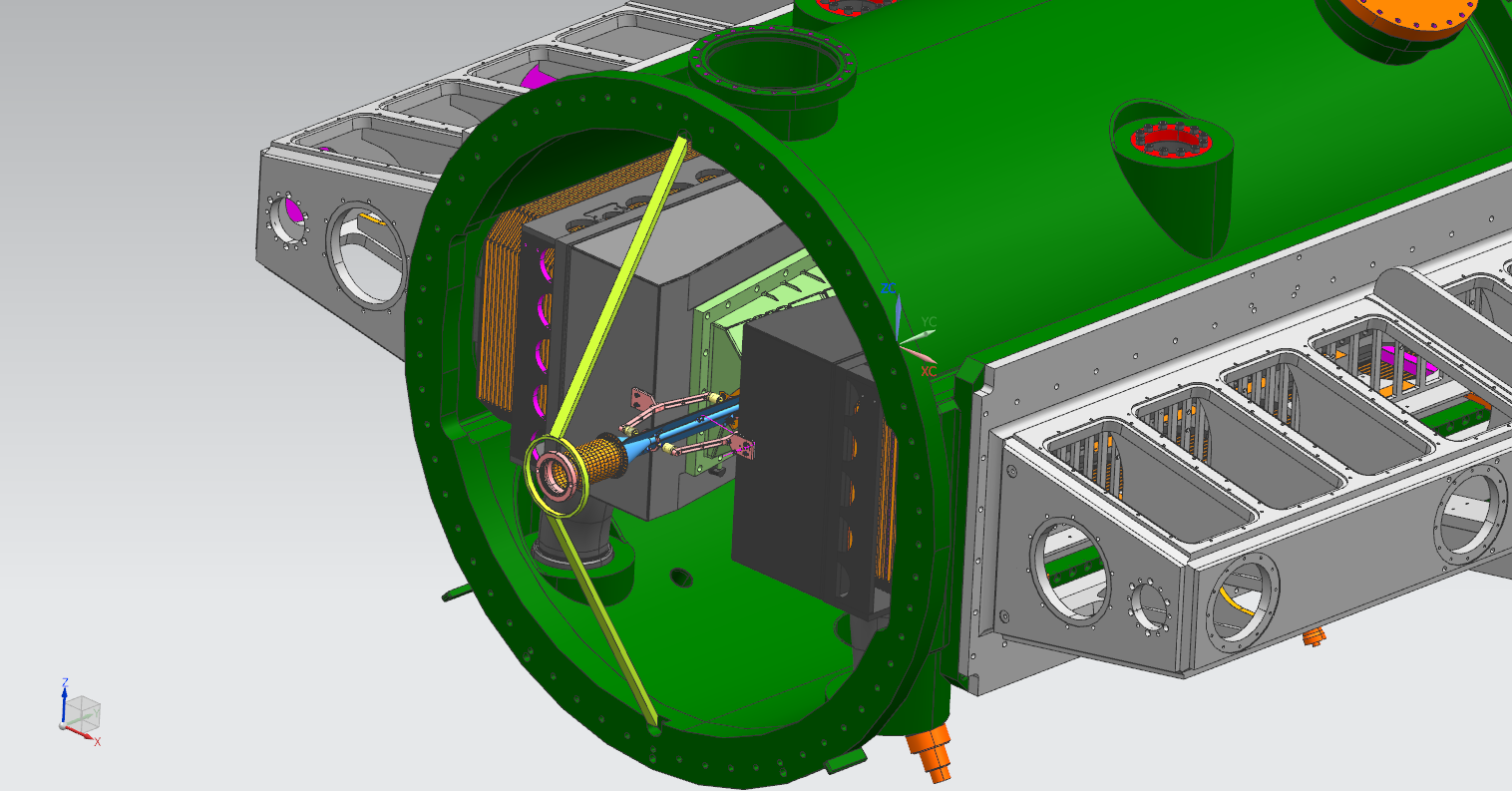 INSTALLATION PROCEDURE – 6
CF200 SERVICE FLANGE :
GAS FEED-THROUGH AND THERMOCOUPLES CONNECTION
MODIFIED SPOKE INSTALLATION
CERN - 15/11/2018
V. Carassiti - INFN Ferrara
41
INSTALLATION PROCEDURE – 7
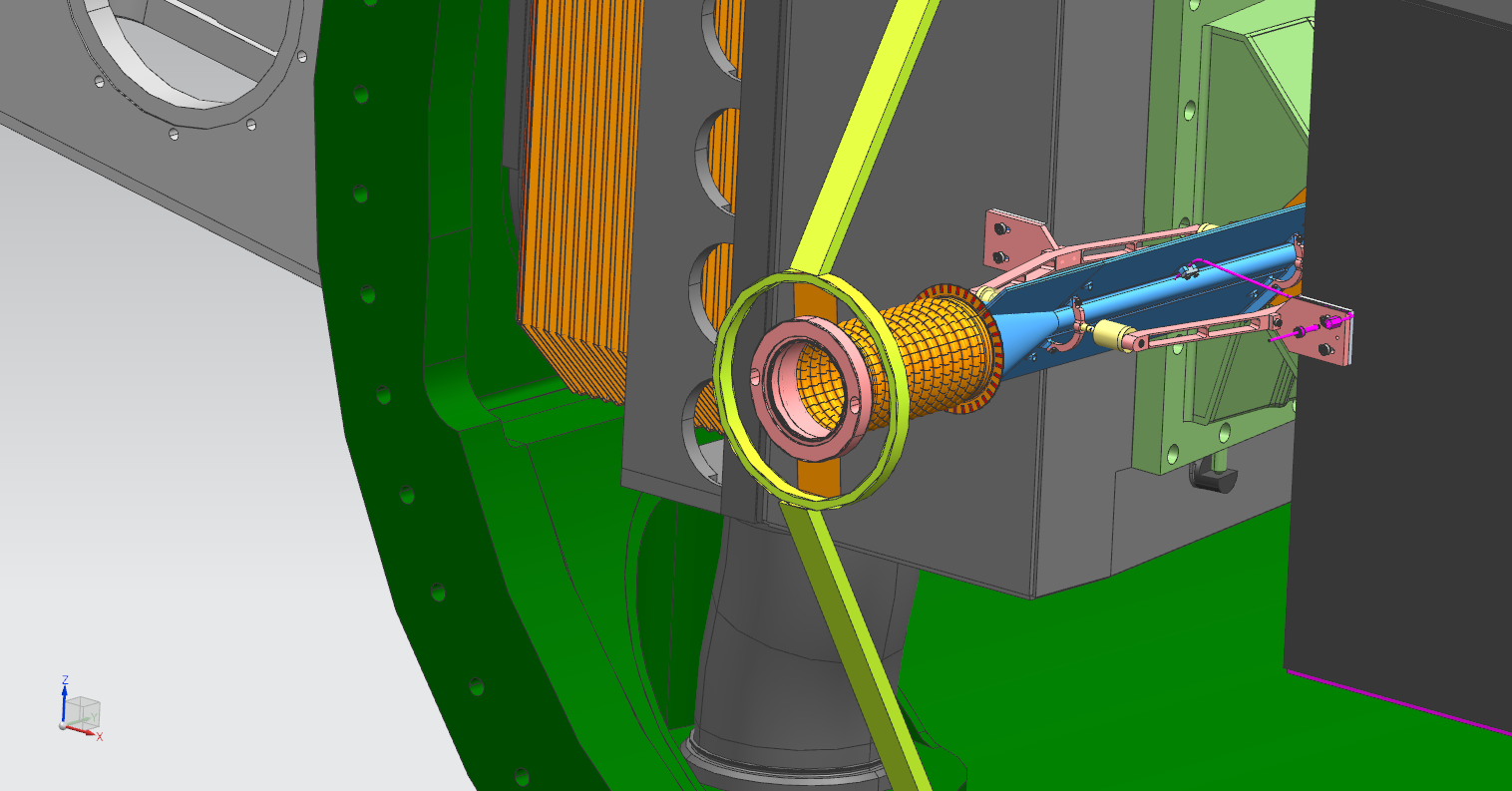 1) WFS , FLANGE AND SUSPENSION ASSEMBLY
2) SUSPENSION – SPOKE RING CONNECTION
CERN - 15/11/2018
V. Carassiti - INFN Ferrara
42
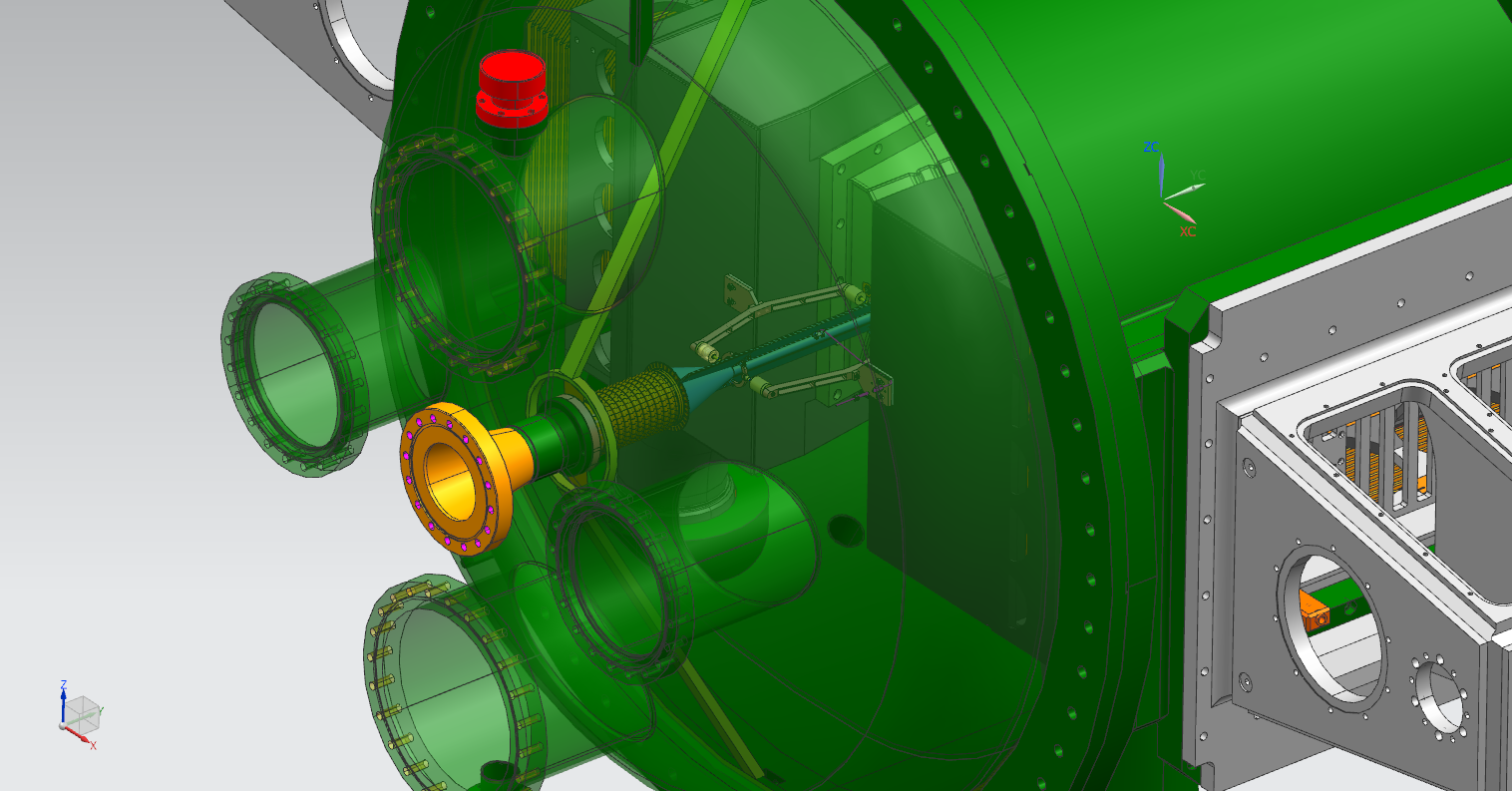 INSTALLATION PROCEDURE – 9
1) ELLIPTICAL FLANGE INSTALLATION
2) FLANGES CONNECTION
SERVICES FOR THE FLANGES CONNECTION
CERN - 15/11/2018
V. Carassiti - INFN Ferrara
43